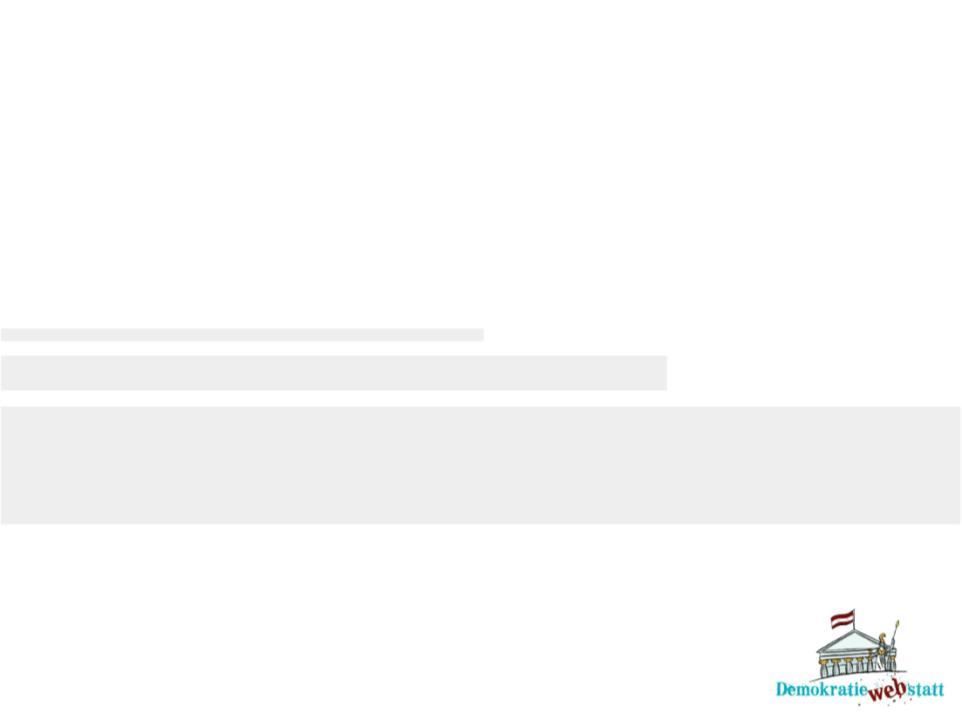 „Politisches Handeln in Österreich “
Materialien zur Politischen Bildung von Kindern und Jugendlichen
www.demokratiewebstatt.at
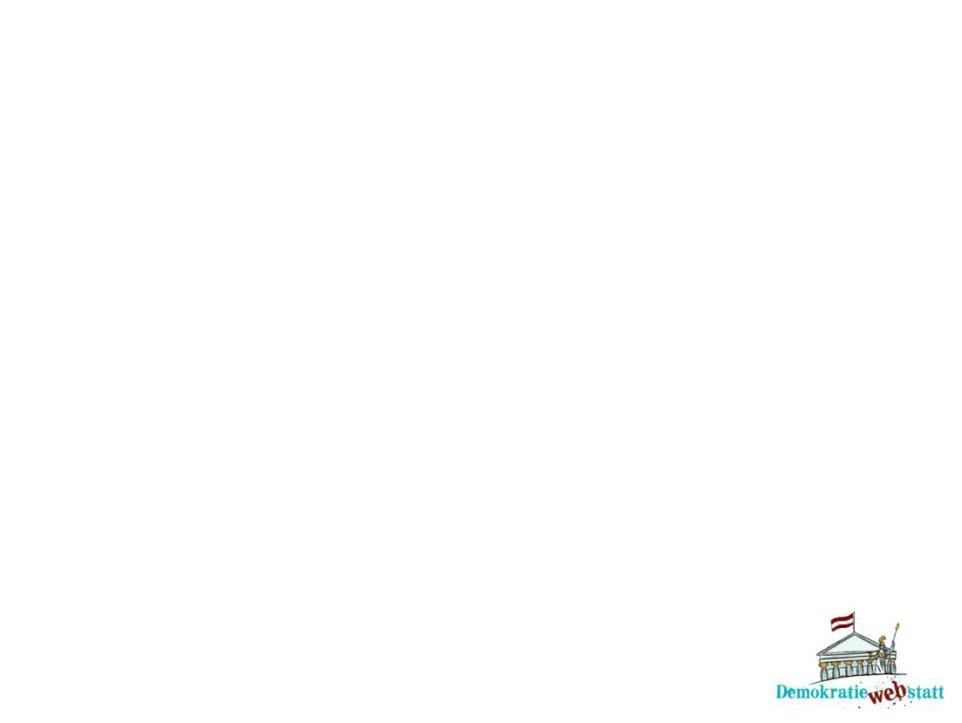 Mehr Information auf: www.demokratiewebstatt.at
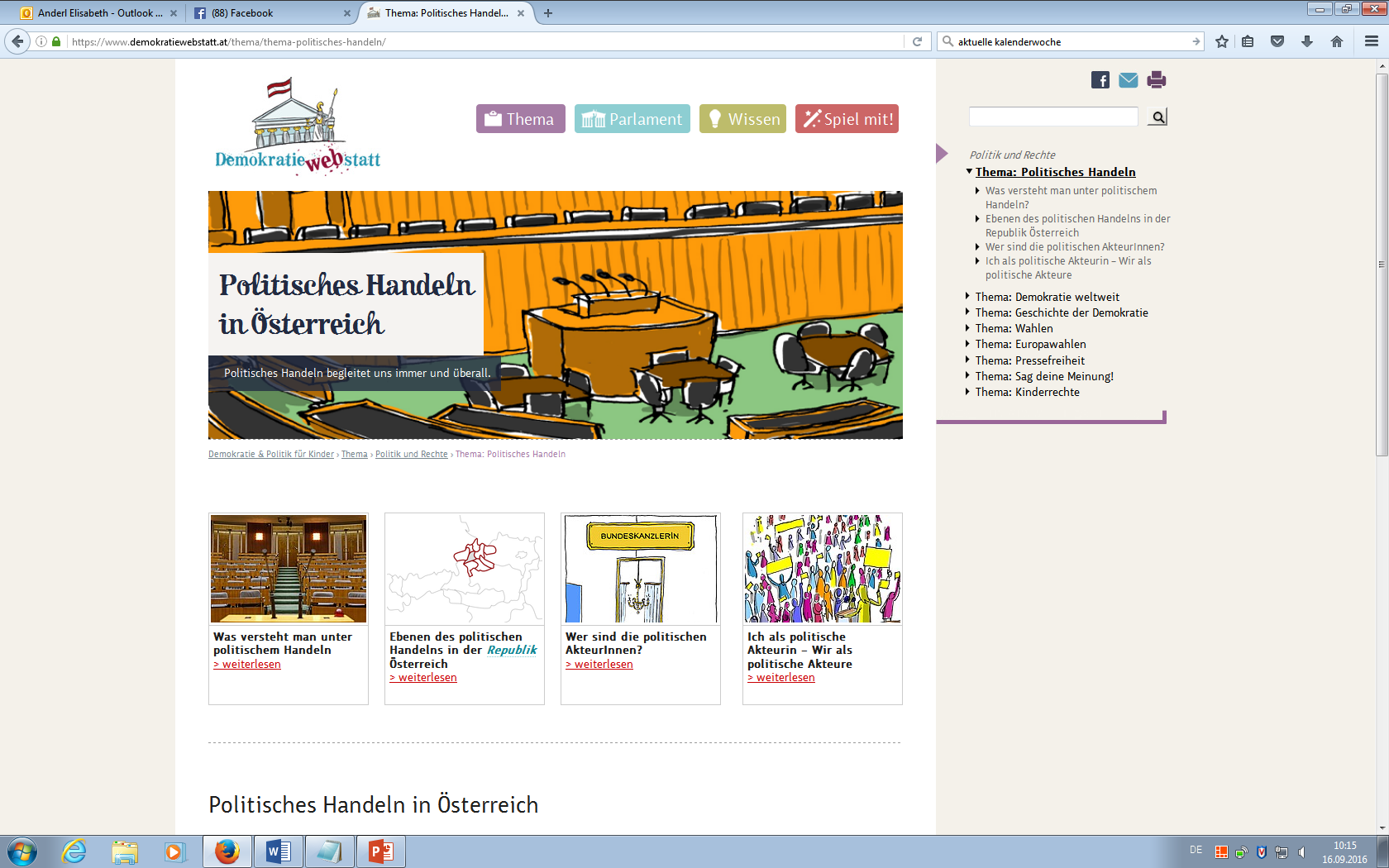 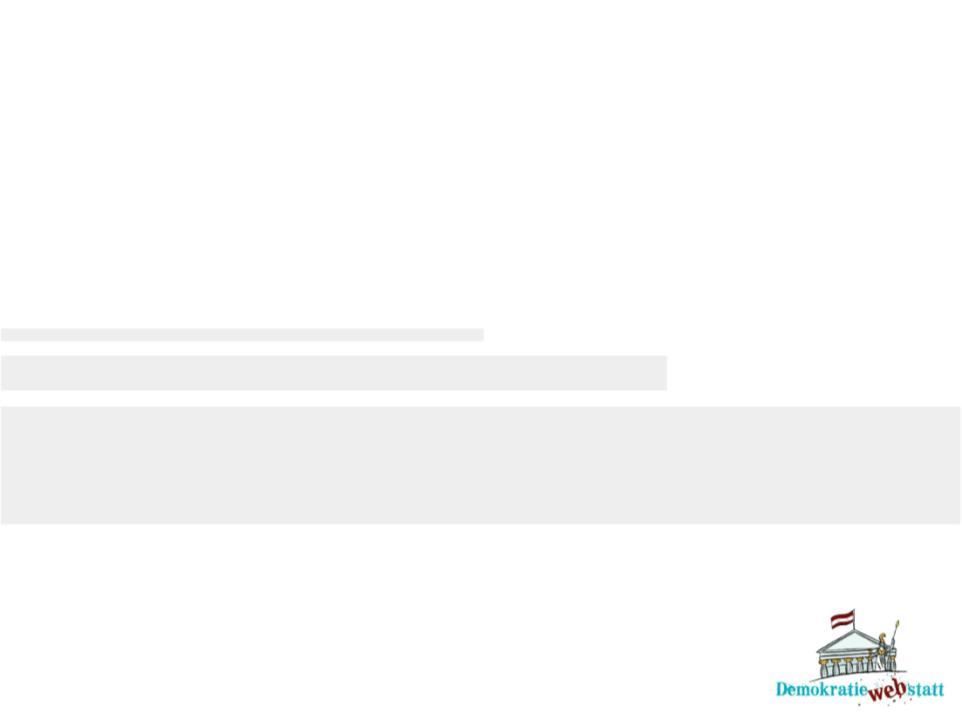 Was versteht man unter politischem Handeln?
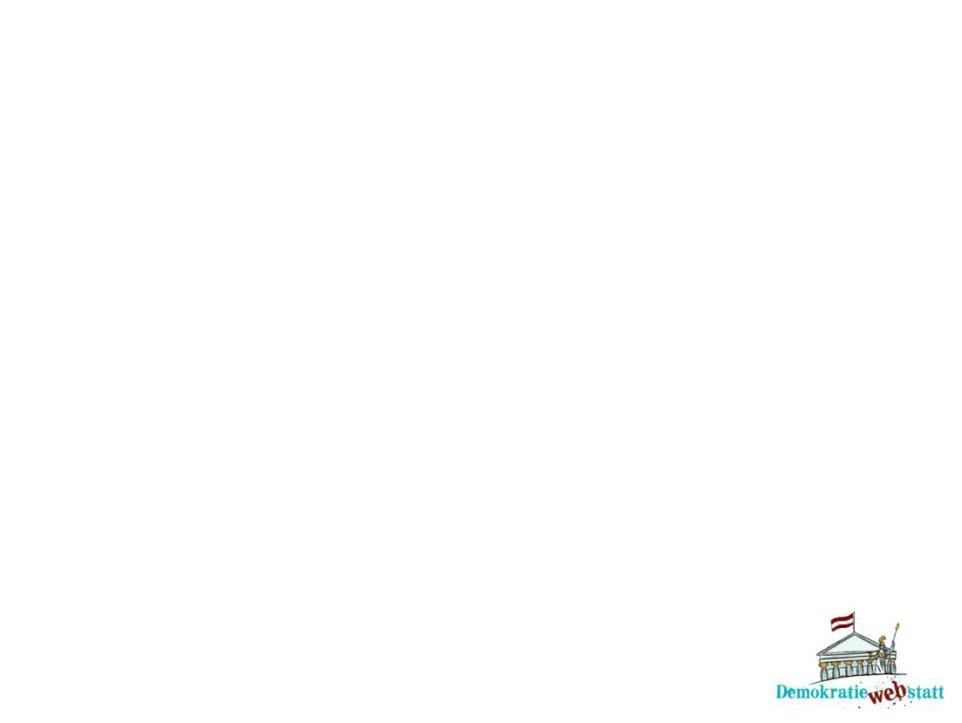 Politisches Handeln …
… kann öffentlich sein. 

Menschen, die politische Ämter bekleiden
     (z.B. Abgeordnete des Nationalrats)

WählerInnen
direkte Mitbestimmung der BürgerInnen 
     (z.B. Volksbegehren)
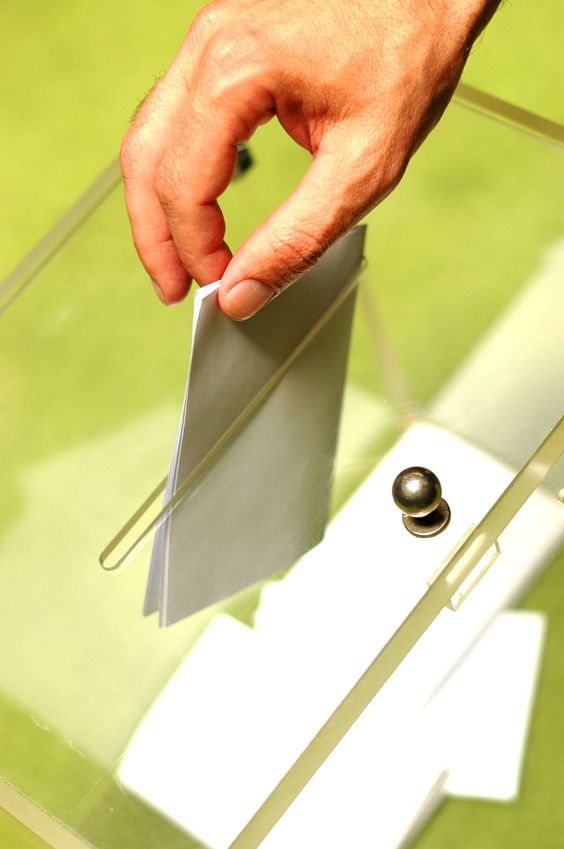 Wahlurne © dzejmsdin / Clipdealer
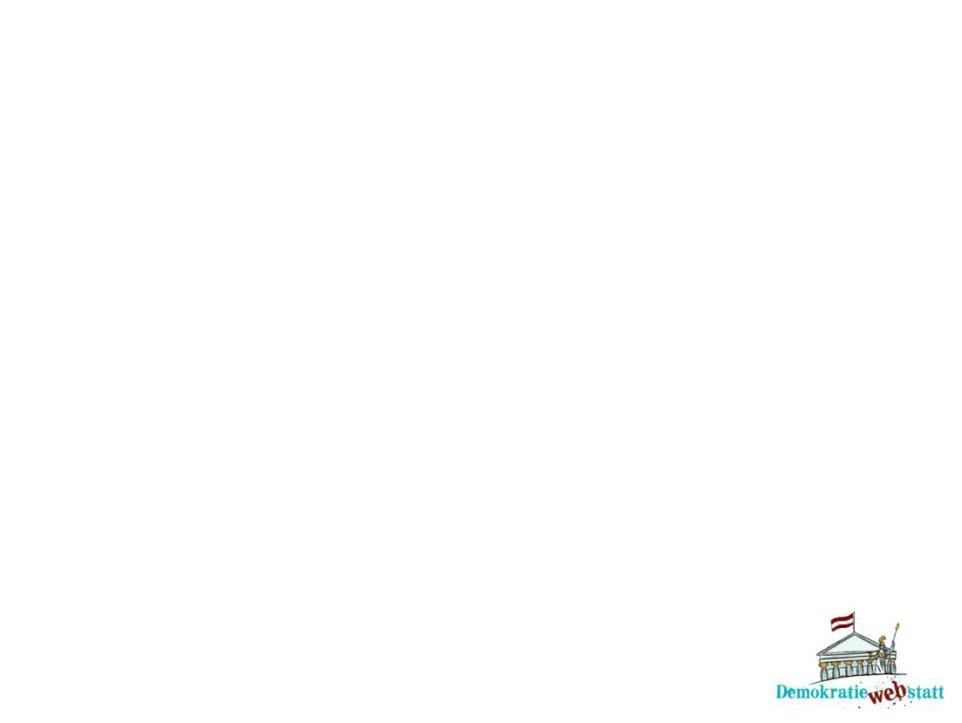 Politisches Handeln …
… kann privat sein. 

Unsere Handlungen enthalten eine politische Botschaft –    bewusst oder unbewusst. 

Jede Handlung beruht auf einer Entscheidung.

Jede Handlung hat Auswirkung auf andere: Auf jene, die die Produkte produzieren, auf die Umwelt, in der wir leben, auf das soziale Miteinander …
Übung 1: Alle Menschen handeln politisch!
Überlegt, welche politischen Entscheidungen wir alle fast täglich treffen!
Beim Lebensmittelkauf
Bei der Kleiderwahl
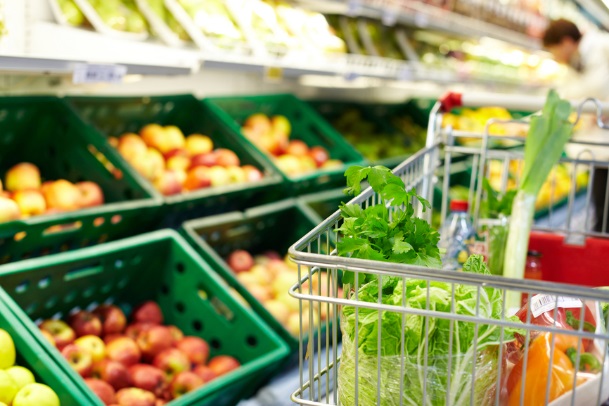 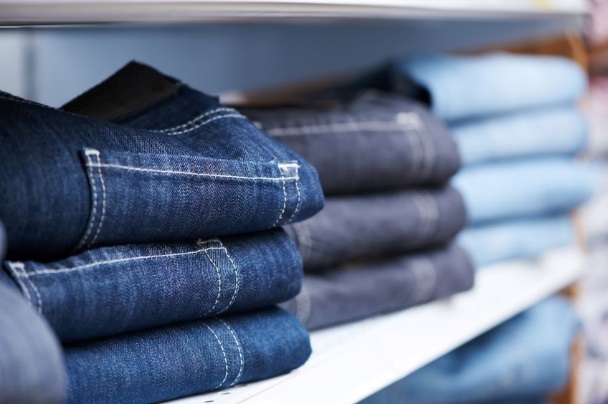 © pressmaster / Clipdealer
© kadmy / Clipdealer
Im Internet
Im Straßenverkehr
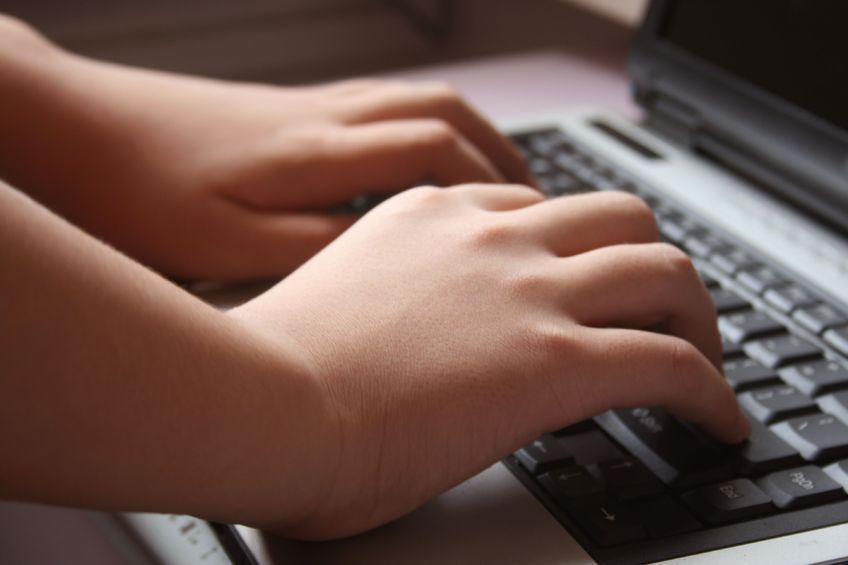 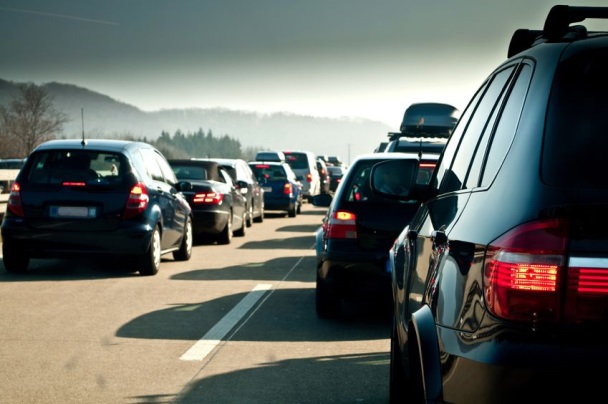 © ktbran / Clipdealer
© aremac / Clipdealer
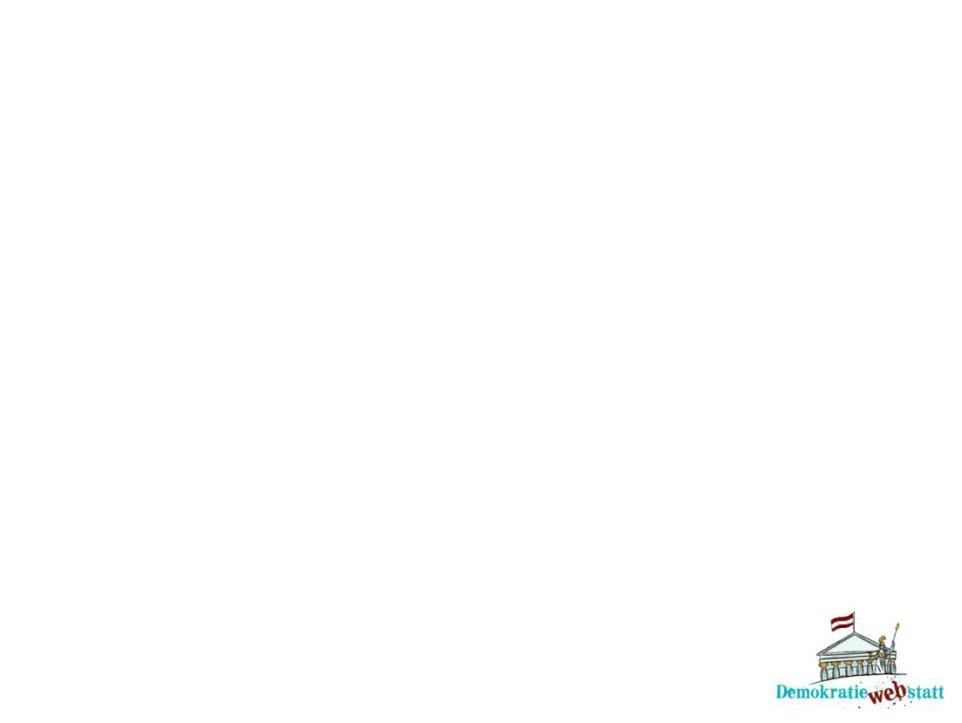 Das alles ist auch politisches Handeln
© Clipdealer quka
© photofriday / Clipdealer
© Biehler Michael / Clipdealer
© fotosmurf / Clipdealer
© ints / Clipdealer
© Parlamentsdirektion / BKA / Regina Aigner
© Parlamentsdirektion / Kinderbüro Universität Wien/ Harald Prosch
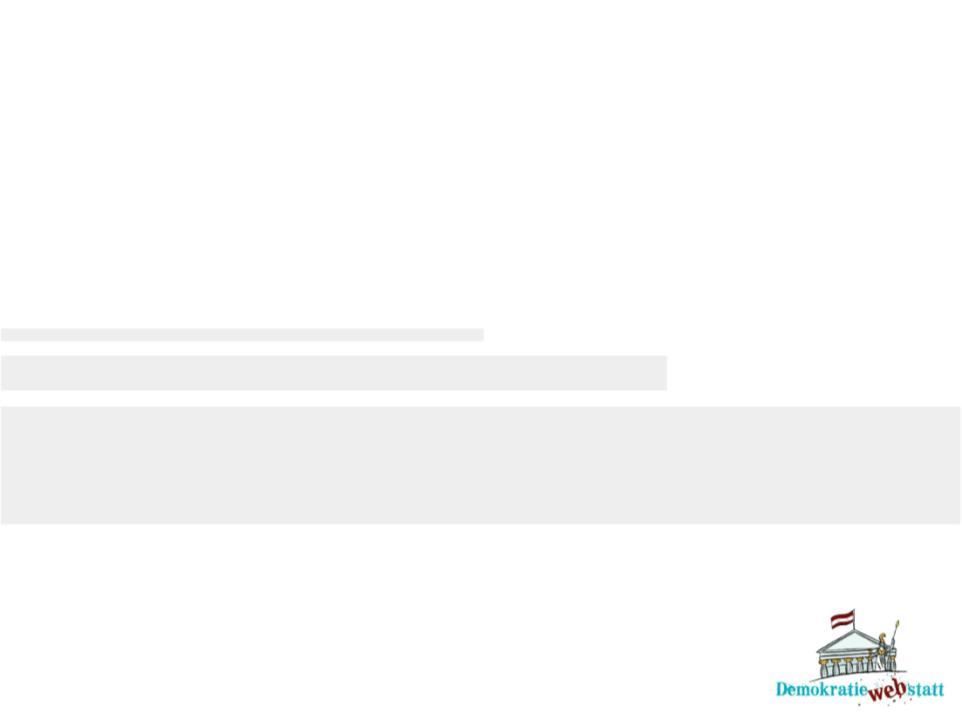 Ebenen politischen Handelns
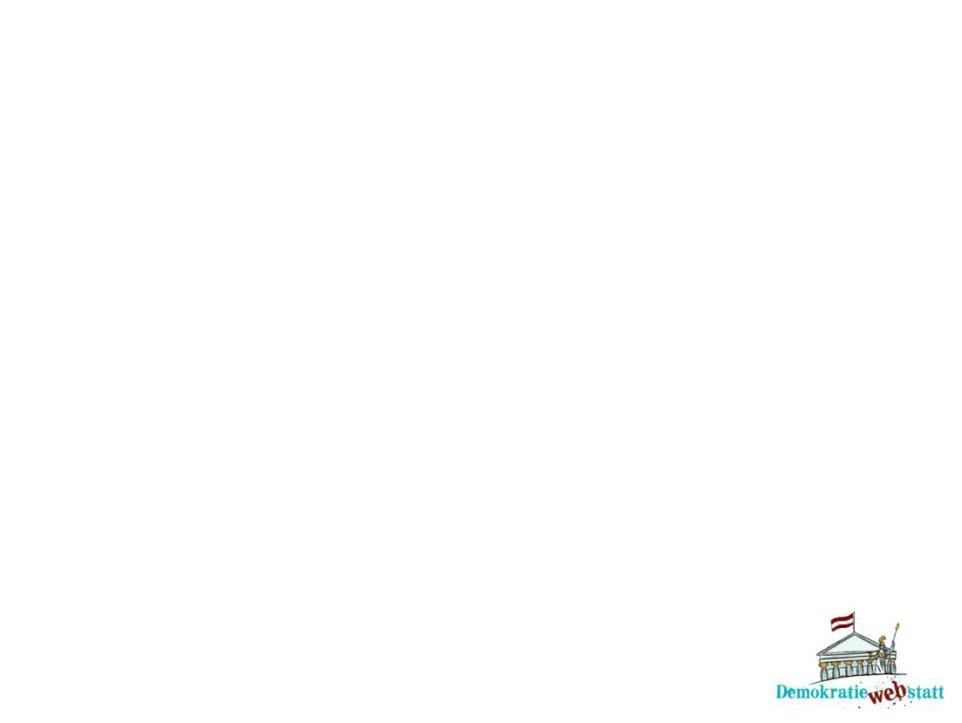 Ebenen des politischen Handelns
Die österreichische Verwaltung besteht aus vier (bzw. fünf) Ebenen:
(EU)
Bund
Bundesländer
Bezirke
Gemeinden

Das Bundes-Verfassungsgesetz legt fest, welche Verwaltungsebene für welche Gesetze und deren Ausführung zuständig ist. 

„Subsidiarität“:
Die zuständige Ebene soll selbstständig entscheiden. Erst bei Bedarf soll die nächsthöhere Ebene eingeschaltet werden.
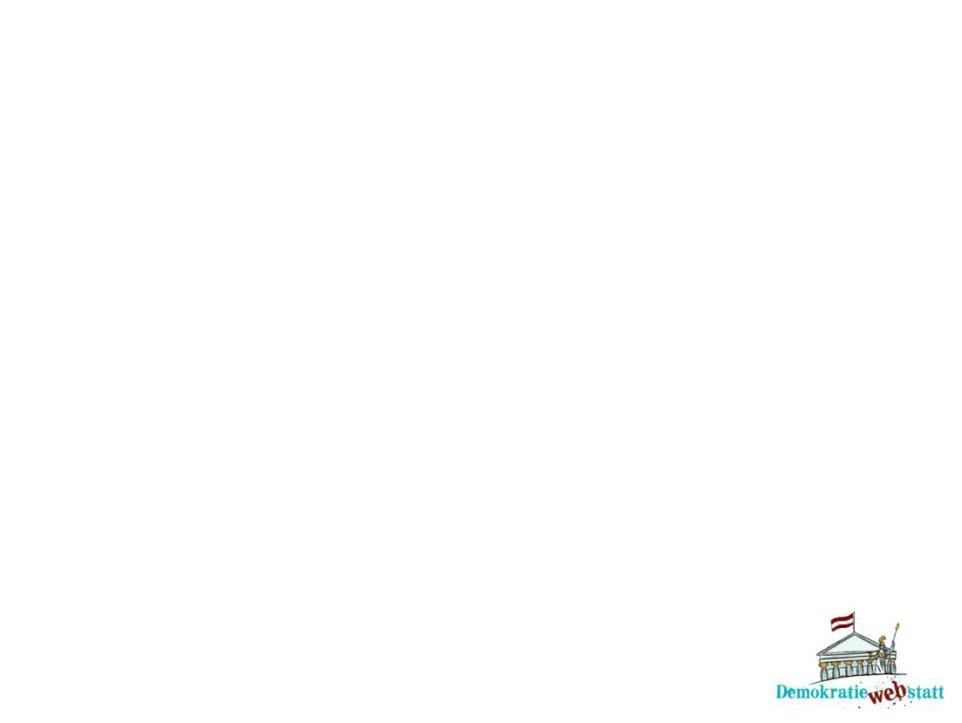 5 Ebenen der Verwaltung
Europäische Union 
	Rat der Europäischen Union / Europäischer Rat / Europäisches Parlament / Europäische Kommission







Aufgaben: 
Gemeinsame Verordnungen, Richtlinien und Beschlüsse ausarbeiten
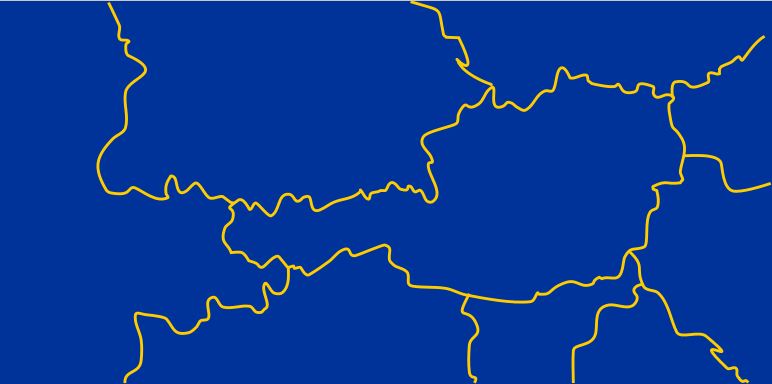 © Parlamentsdirektion/Kinderbüro der Universität Wien
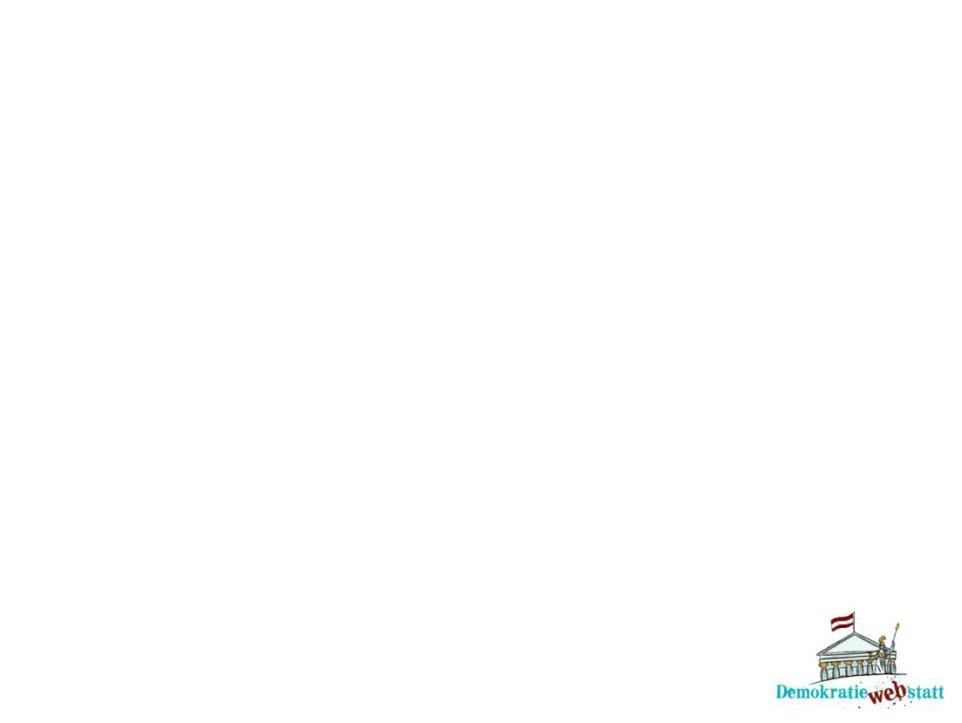 5 Ebenen der Verwaltung
Bundesebene 
	Nationalrat / Bundesrat / Bundesregierung






Aufgaben: 
Bundesgesetze beschließen und umsetzen
EU-Richtlinien in nationalen Gesetzen umsetzen
Steuern einheben
Anweisungen an Länder- und Bezirksverwaltungen, wie Bundesgesetze umgesetzt werden sollen
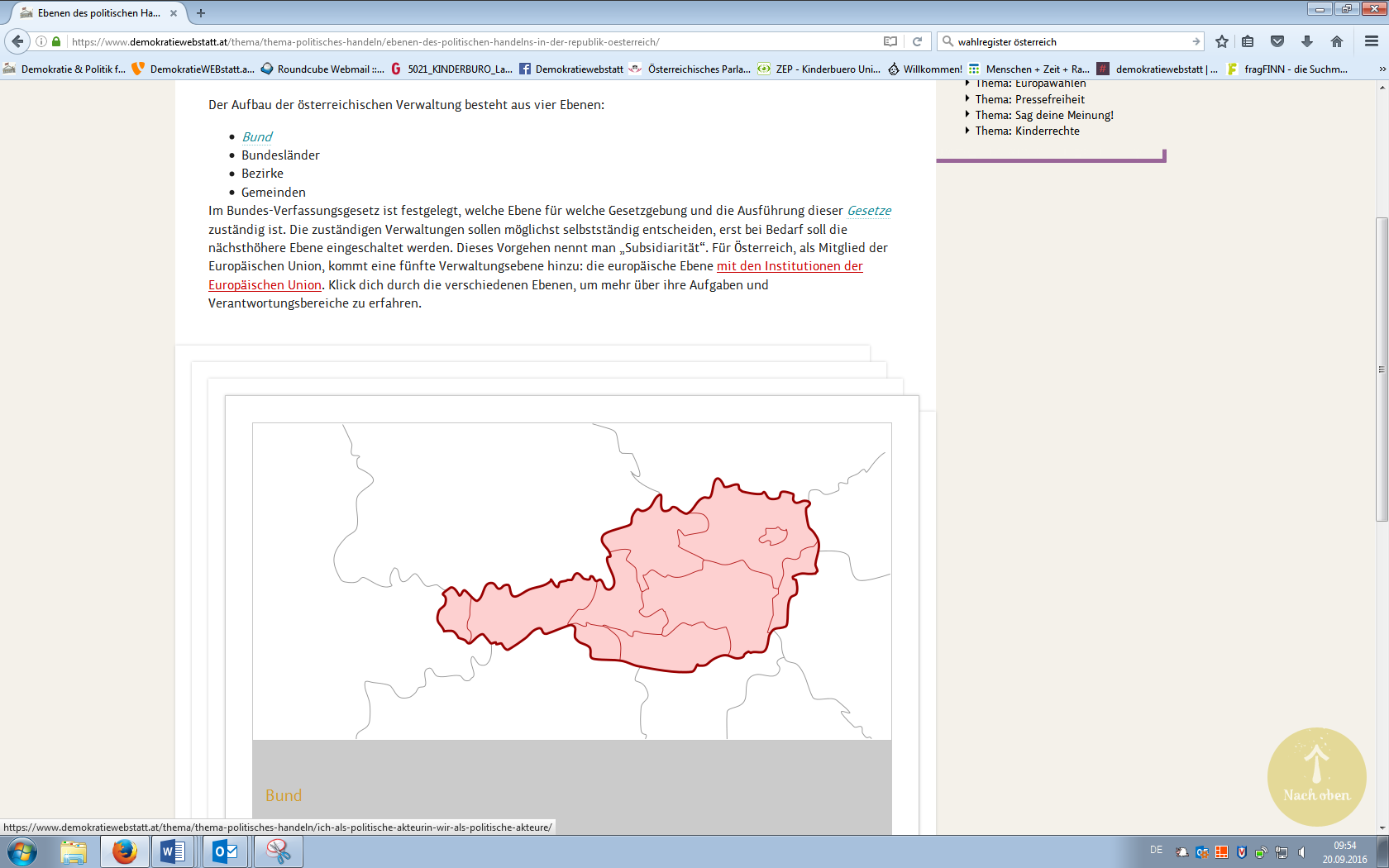 © Parlamentsdirektion/Kinderbüro der Universität Wien
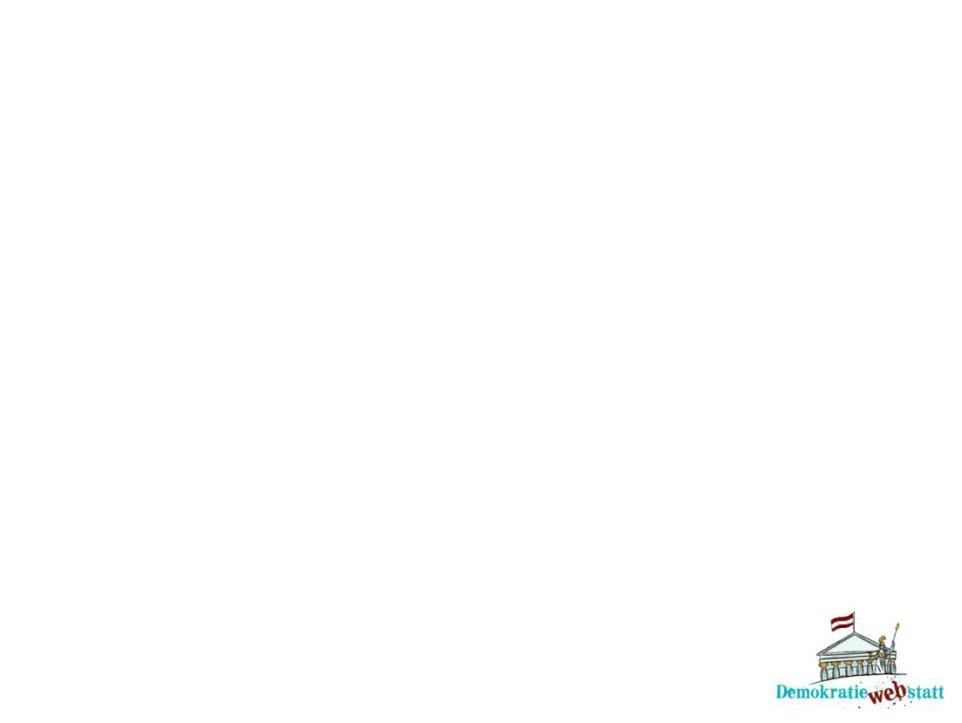 5 Ebenen der Verwaltung
Bundesländerebene 
	Landtag / Landesregierung / Landeshauptleutekonferenz





Aufgaben: 
Bundesgesetze umsetzen
Landesgesetze beschließen
Mitglieder des Bundesrats entsenden
Bezirkshauptmann bestimmen
Heben keine Steuern ein, erhalten einen Teil der gesamten Steuerabgaben vom Bund
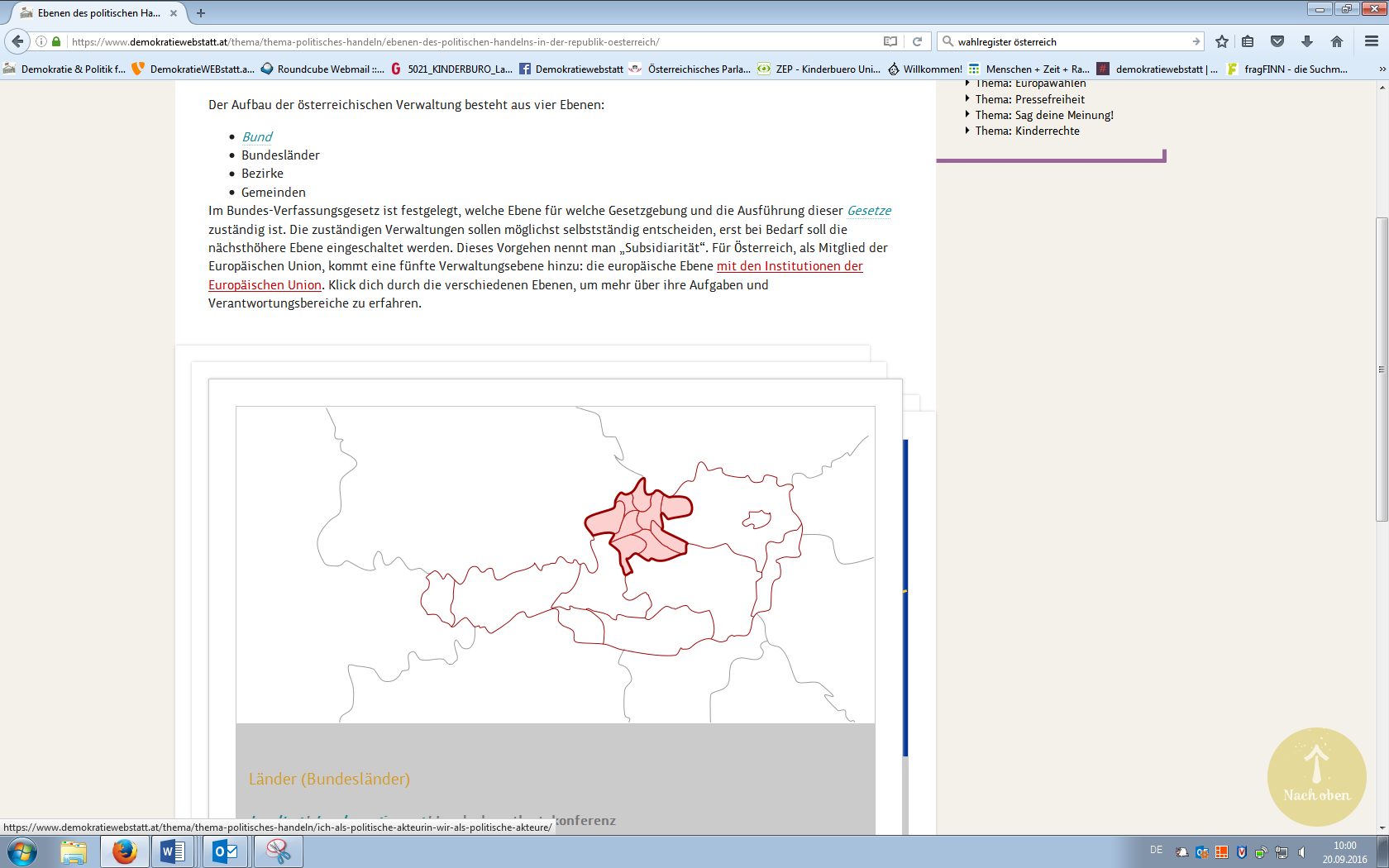 © Parlamentsdirektion/Kinderbüro der Universität Wien
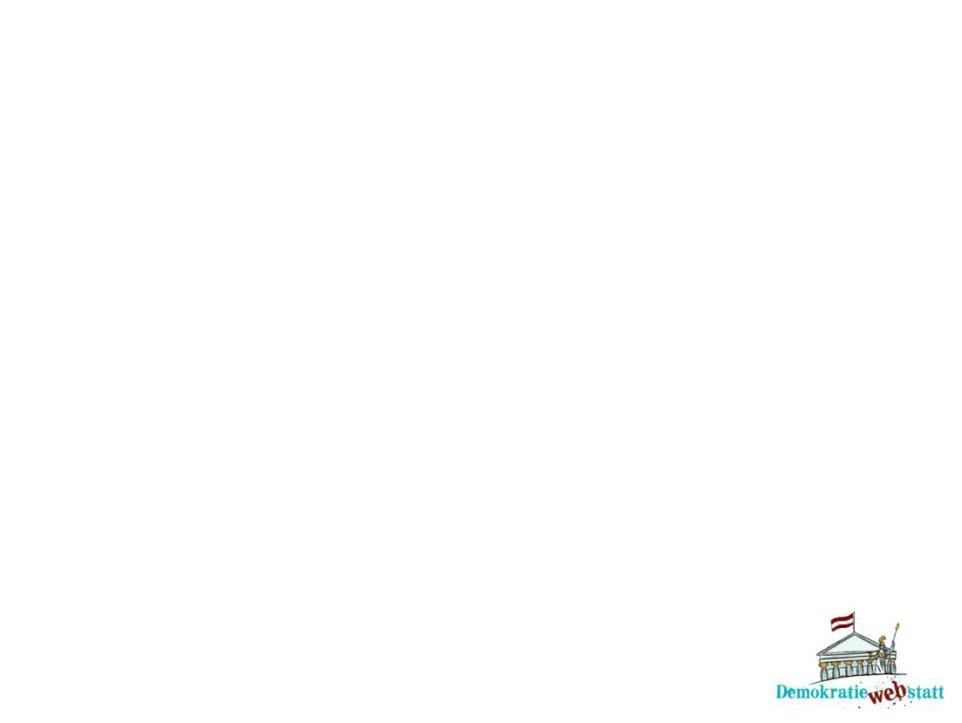 5 Ebenen der Verwaltung
Bezirksebene 
	BezirksvorsteherInnen (Wien, Graz), Bezirkshauptmannschaft (agiert auf Befehle der Landesregierung)







Aufgaben: 
Anweisungen des Bundes und Landes umsetzen
Dokumente wie Führerschein und Reisepass ausstellen
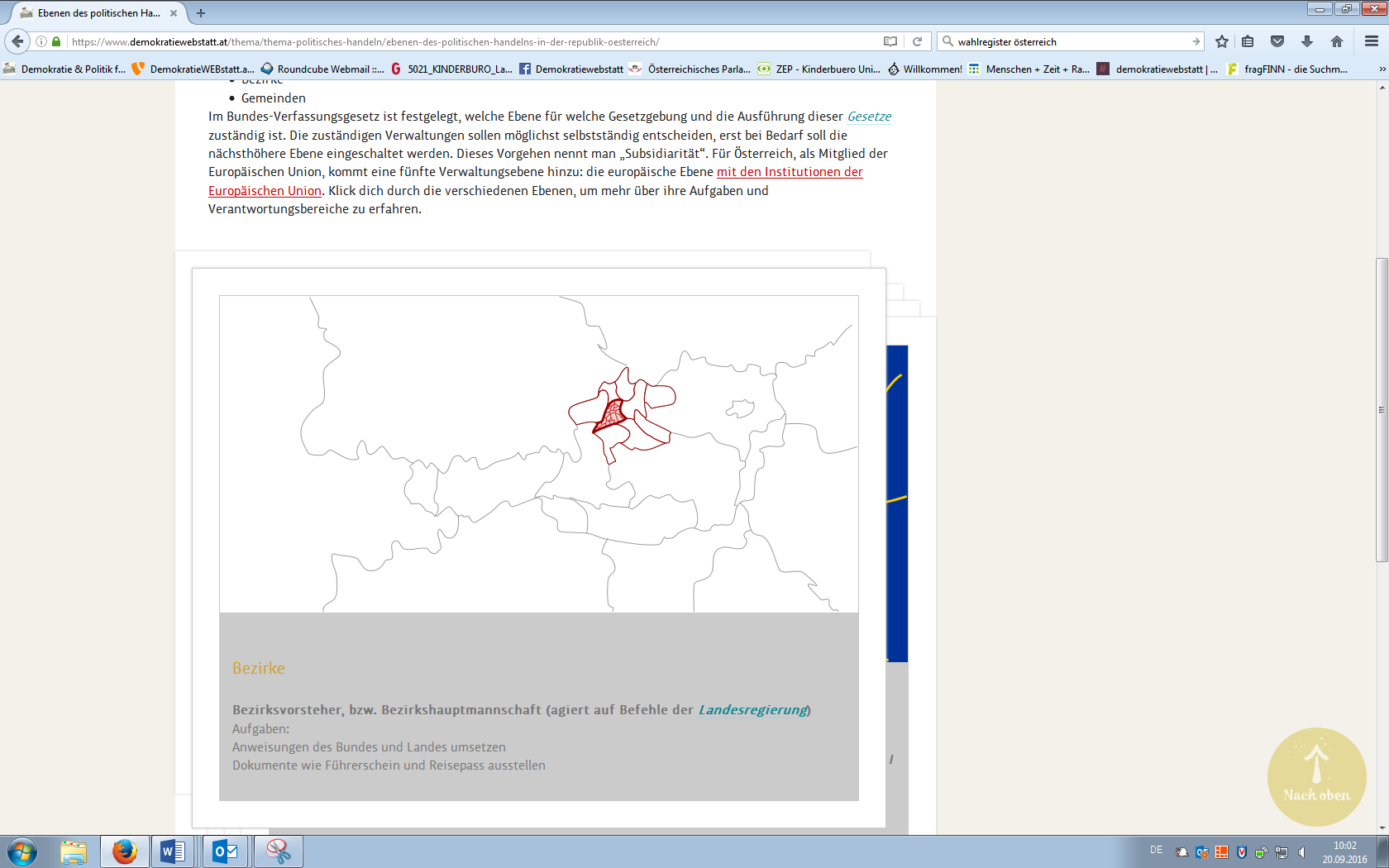 © Parlamentsdirektion/Kinderbüro der Universität Wien
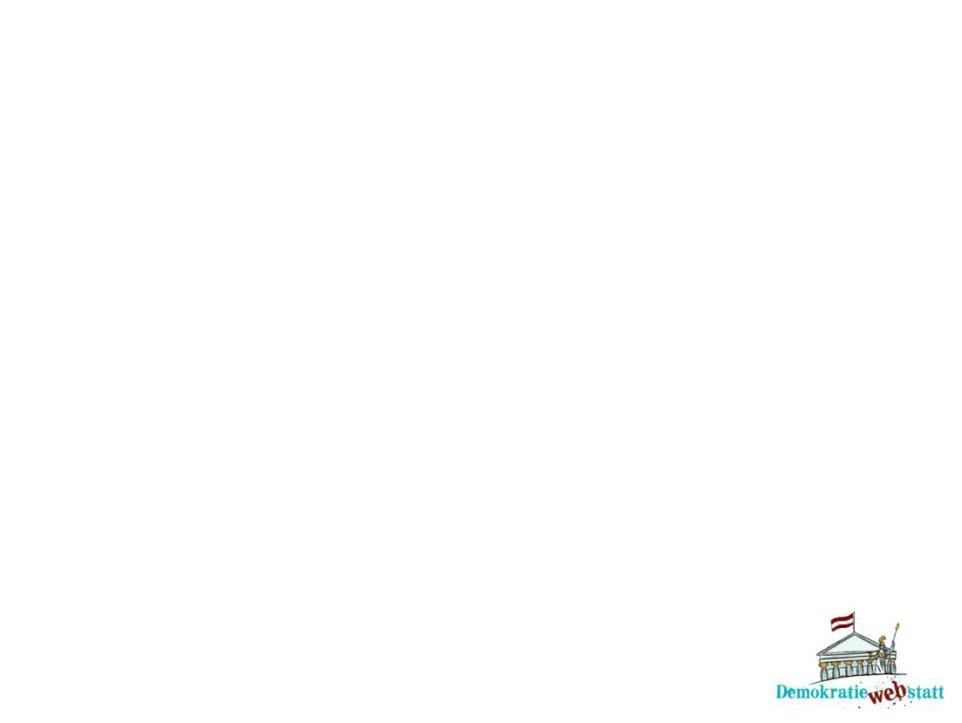 5 Ebenen der Verwaltung
Gemeindeebene 
	Gemeinderäte / BürgermeisterInnen 







Aufgaben: 
Verantwortlich für Brandschutz und Rettungswesen, Bauordnung, für örtliche Sicherheit, Gesundheit und Straßen
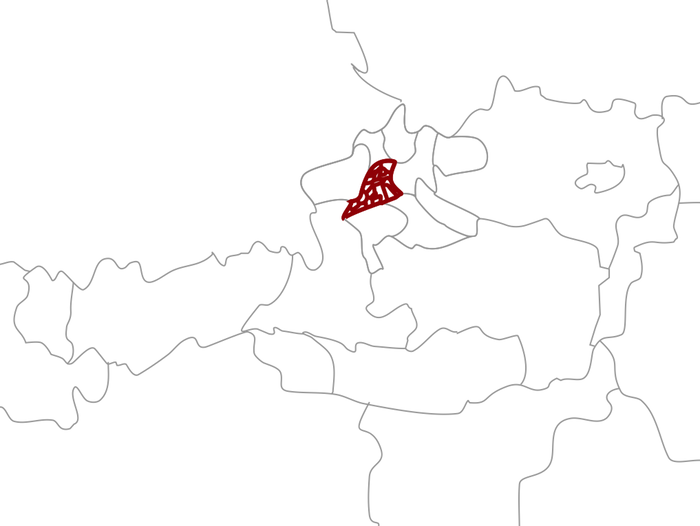 © Parlamentsdirektion/Kinderbüro der Universität Wien
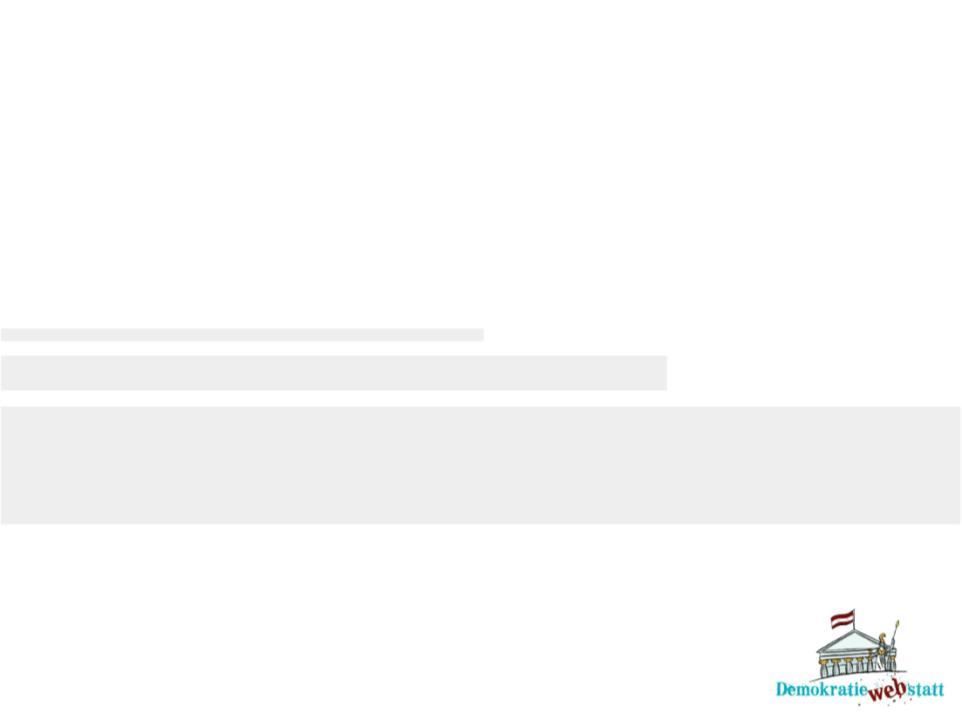 Politische AkteurInnen
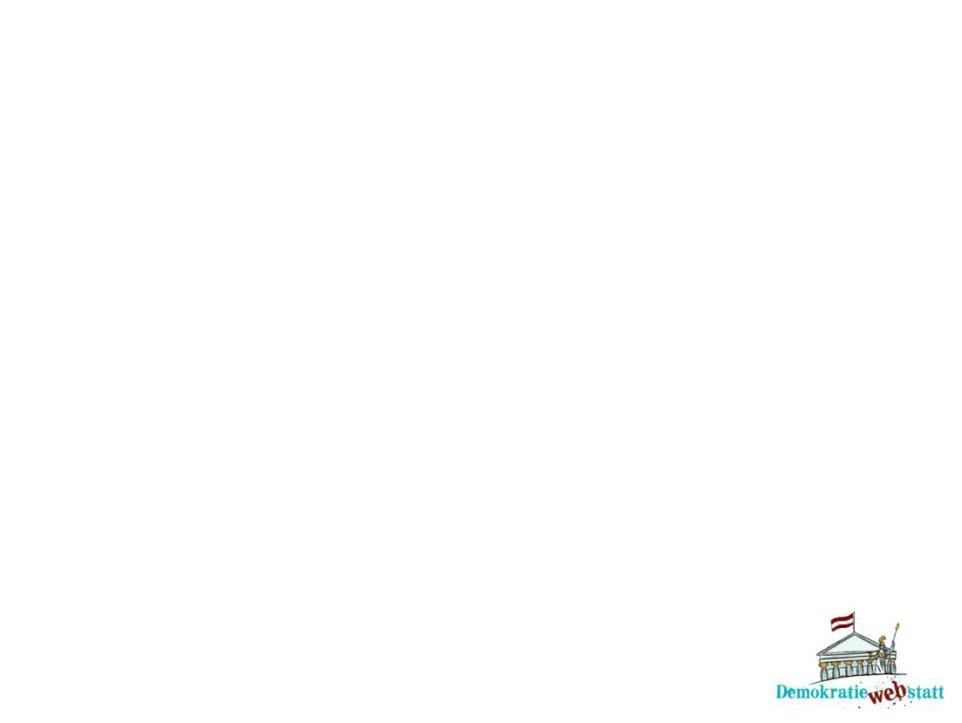 Wer sind die politischen AkteurInnen?
PolitikerInnen 
= politische StellvertreterInnen für alle StaatsbürgerInnen
Werden bestimmt durch freie und geheime Wahlen

politische Parteien

Interessenvertretungen


Politische AkteurInnen beeinflussen politische Diskussionen sowie Regelungen und Gesetze, die alle BürgerInnen aus dem jeweiligen Wahlbereich betreffen.
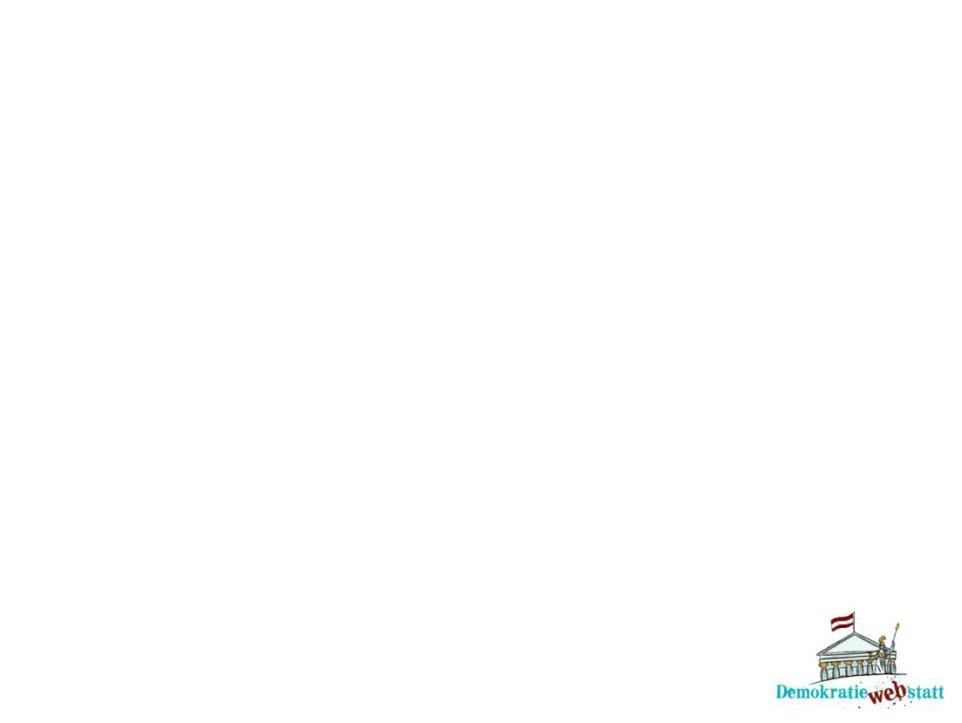 Wer sind die politischen AkteurInnen?
BundespräsidentIn

ObersteR RepräsentantIn der Republik Österreich („Staatsoberhaupt“), OberbefehlshaberIn über das Heer. Gelobt BundeskanzlerIn und MinisterInnen an und kann sie entlassen.

Gewählt durch alle wahlberechtigten BürgerInnen.

6 Jahre Amtszeit, maximal zwei Amtsperioden.

Mindestalter: 35 Jahre.

Amtssitz in der WienerHofburg.
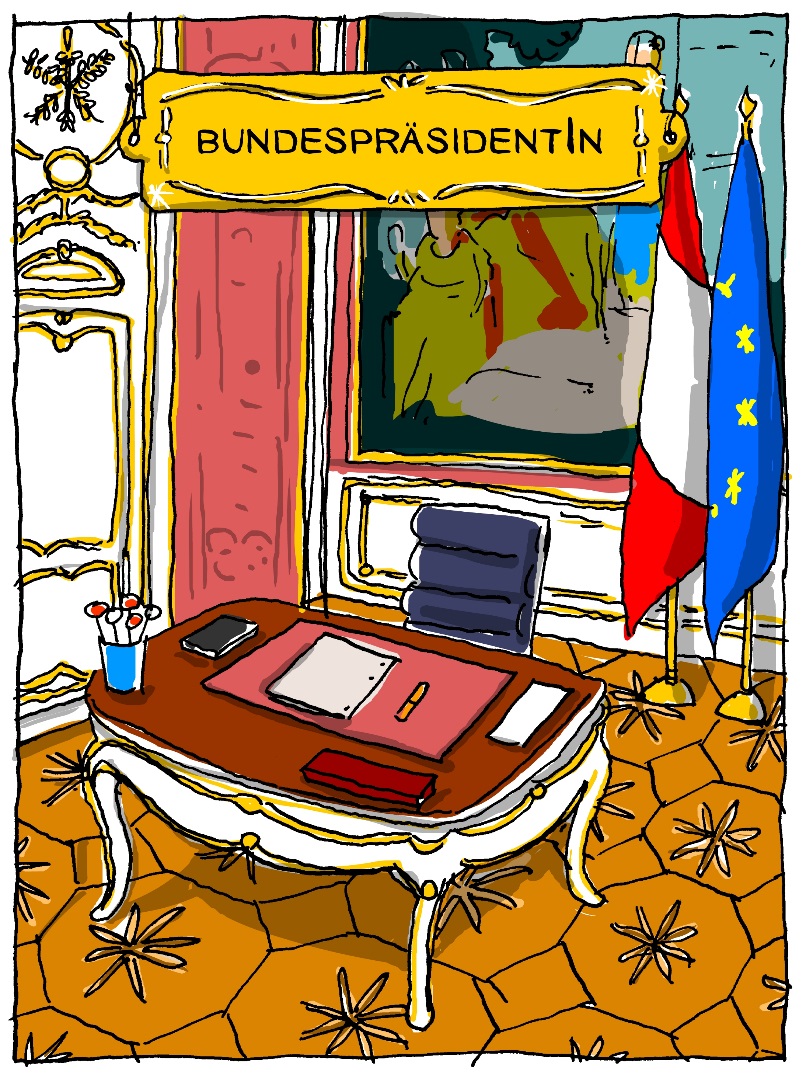 © Parlamentsdirektion / Kinderbüro Universität Wien / Leopold Maurer
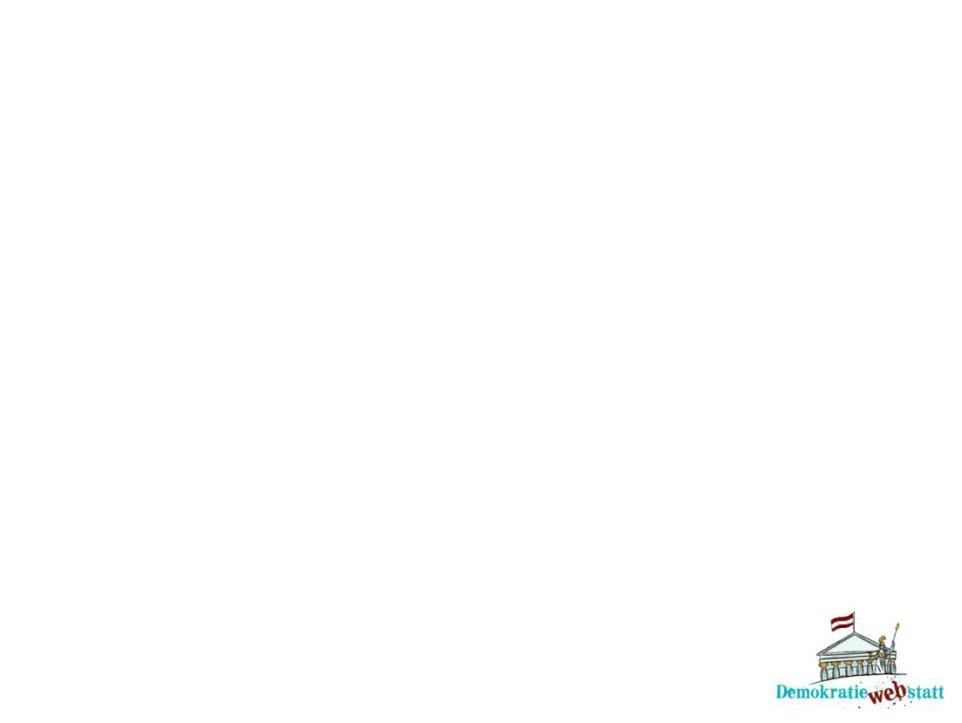 Wer sind die politischen AkteurInnen?
BundeskanzlerIn

Sitzt der Bundesregierung vor, leitet das Bundeskanzleramt, repräsentiert die Bundesregierung gegenüber dem Parlament, leitet den Ministerrat, vertritt Österreich im Europäischen Rat.

Erhält von BundespräsidentIn den Auftrag zur Regierungsbildung. 

Ist oftmals der oder die Vorsitzende der stimmenstärksten Partei.

Ernennung erfolgt unbefristet, orientiert sich an der Gesetzgebungsperiode des Nationalrats. 

Sitz im Bundeskanzleramt am Ballhausplatz.
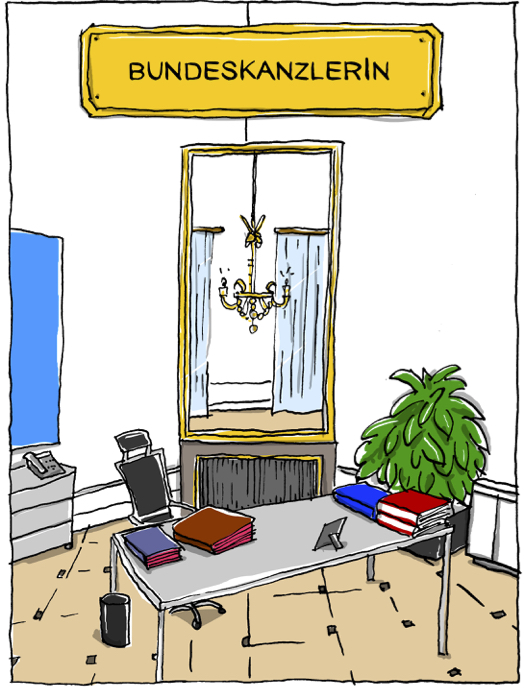 © Parlamentsdirektion / Kinderbüro Universität Wien / Leopold Maurer
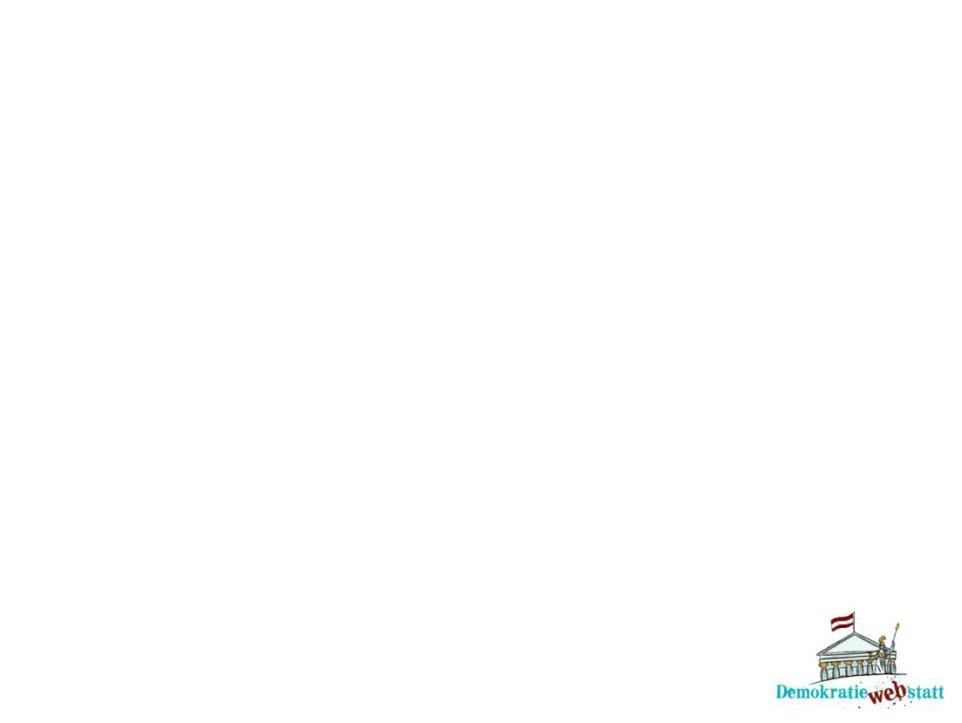 Wer sind die politischen AkteurInnen?
Ministerium 

MinisterInnen sind Mitglieder der Bundesregierung und Vorsitzende eines Ministeriums. 

Sind verantwortlich für einen bestimmten Bereich, z.B. Finanzen, Bildung, Wirtschaft.

Die Ernennung zum/zur BundesministerIn erfolgt unbefristet, ist aber oftmalsähnlich mit der Gesetzgebungsperiode des Nationalrats.
 
Jedes Ministerium hat seinen eigenen Sitzin Wien.
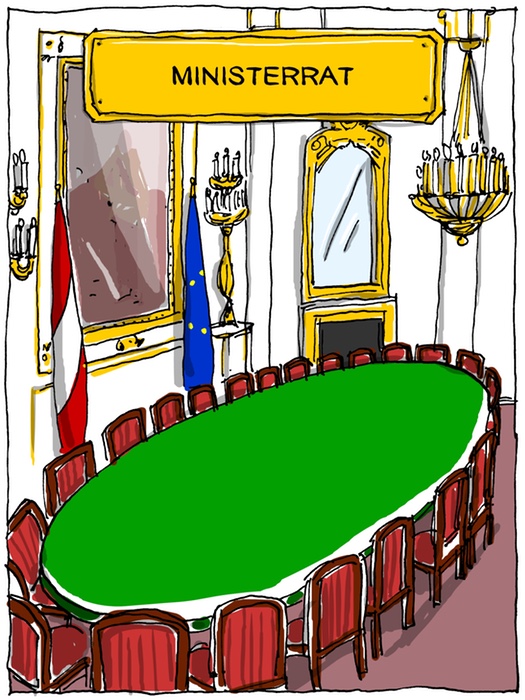 © Parlamentsdirektion / Kinderbüro Universität Wien / Leopold Maurer
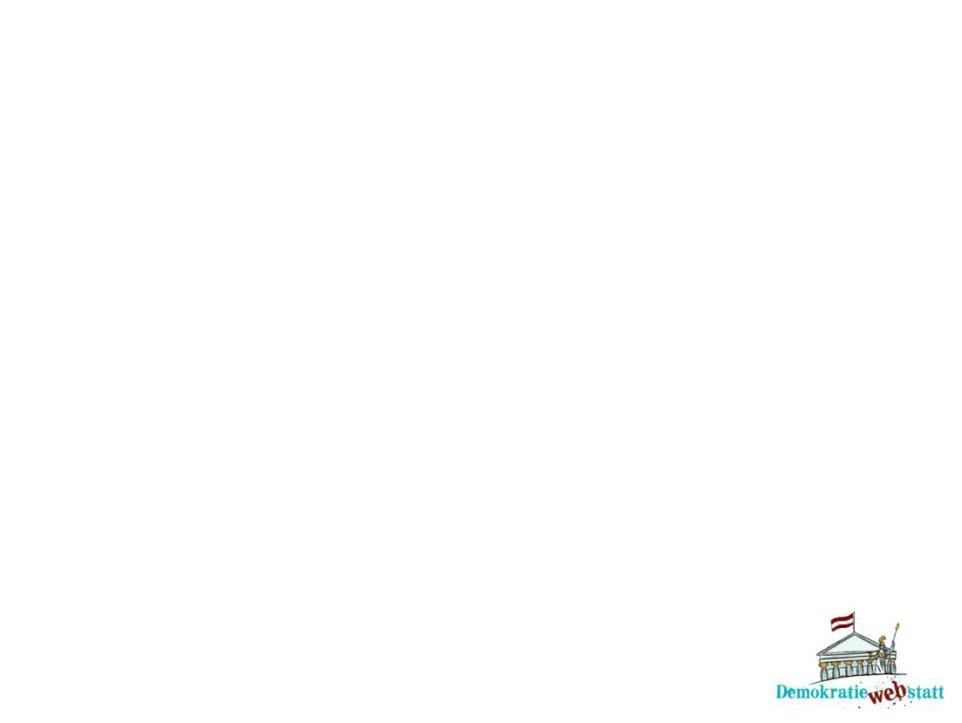 Wer sind die politischen AkteurInnen?
Nationalrat

Besteht aus Nationalratsabgeordneten und dem Nationalratspräsidium (NationalratspräsidentIn, Zweite/r und Dritte/r PräsidentIn) 

Nationalratspräsidium leitet die Geschäfte des Nationalrats, vertritt den Nationalrat nach außen, beruft den Nationalrat ein, führt den Vorsitz bei Nationalratssitzungen,vertritt den/die BundespräsidentIn. 

Präsidium wird von den Mitgliedern des Nationalrats gewählt und ist für eineGesetzgebungsperiode im Amt.

Sitz im Parlament.
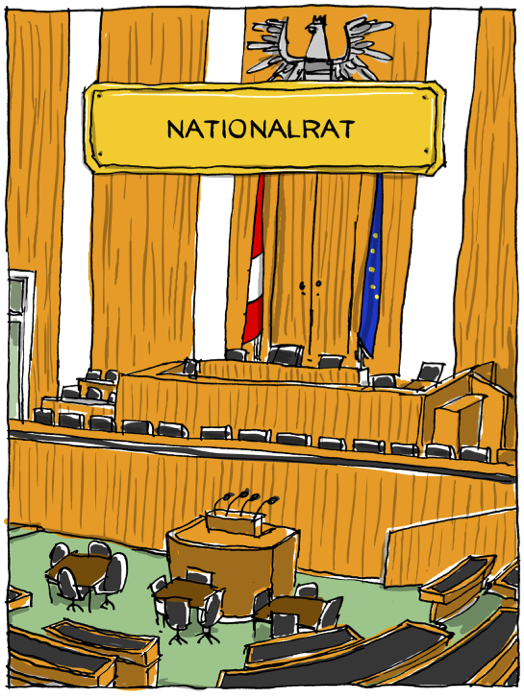 © Parlamentsdirektion / Kinderbüro Universität Wien / Leopold Maurer
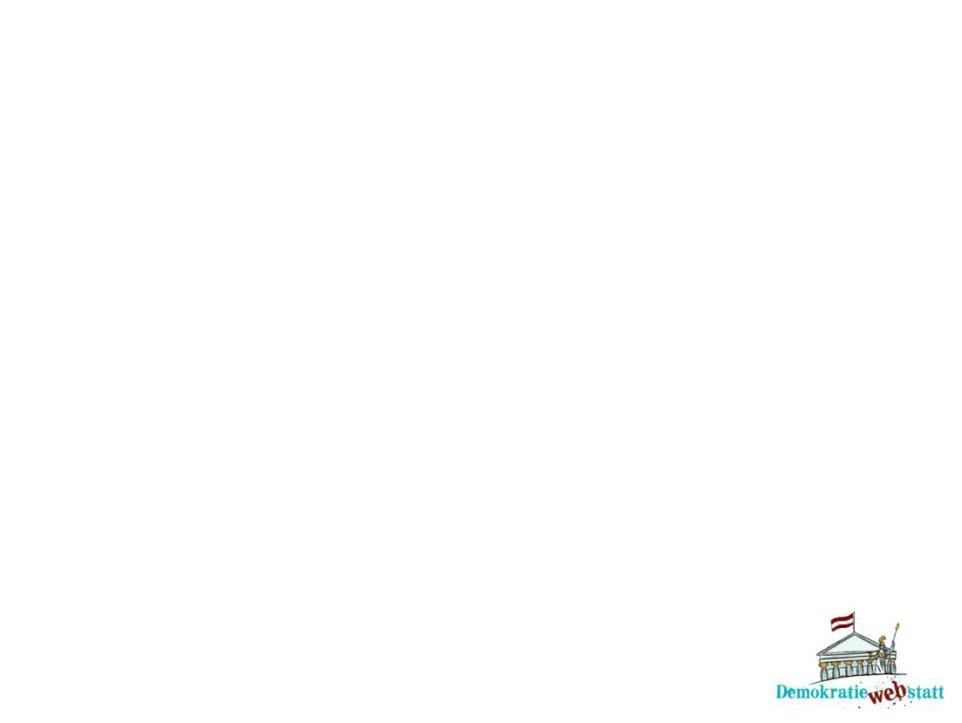 Wer sind die politischen AkteurInnen?
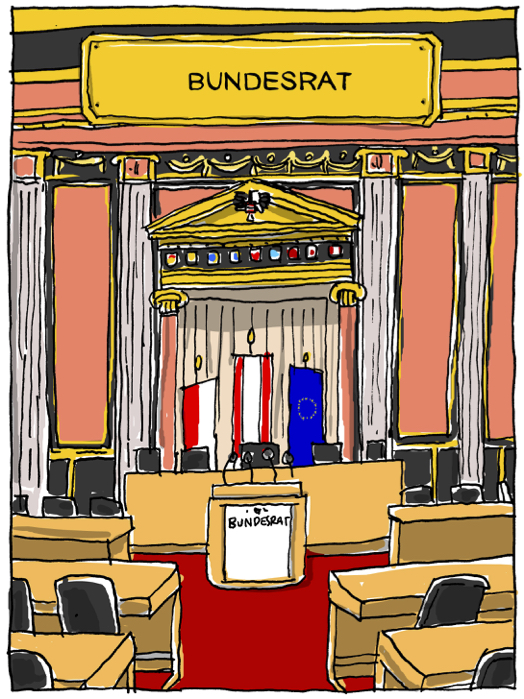 Bundesrat 

Besteht aus Mitgliedern des Bundesrats und dem Bundesratspräsidium (Bundesrats-präsidentIn und zwei VizepräsidentInnen).

Bundesratspräsidium vertritt den Bundesrat nach außen, beruft die Sitzungen des Bundesrats ein und führt dort den Vorsitz. 

Das erstgereihte Mitglied des Bundesrats aus jener Partei, die im vorsitzführenden Bundesland die meisten Stimmen hat, wird BundesratspräsidentIn, die VizepräsidentInnen werden durch den Bundesrat gewählt.

Bundesländer wechseln sich halbjährlich mit dem Vorsitz im Bundesrat ab.

Sitz im Parlament.
© Parlamentsdirektion / Kinderbüro Universität Wien / Leopold Maurer
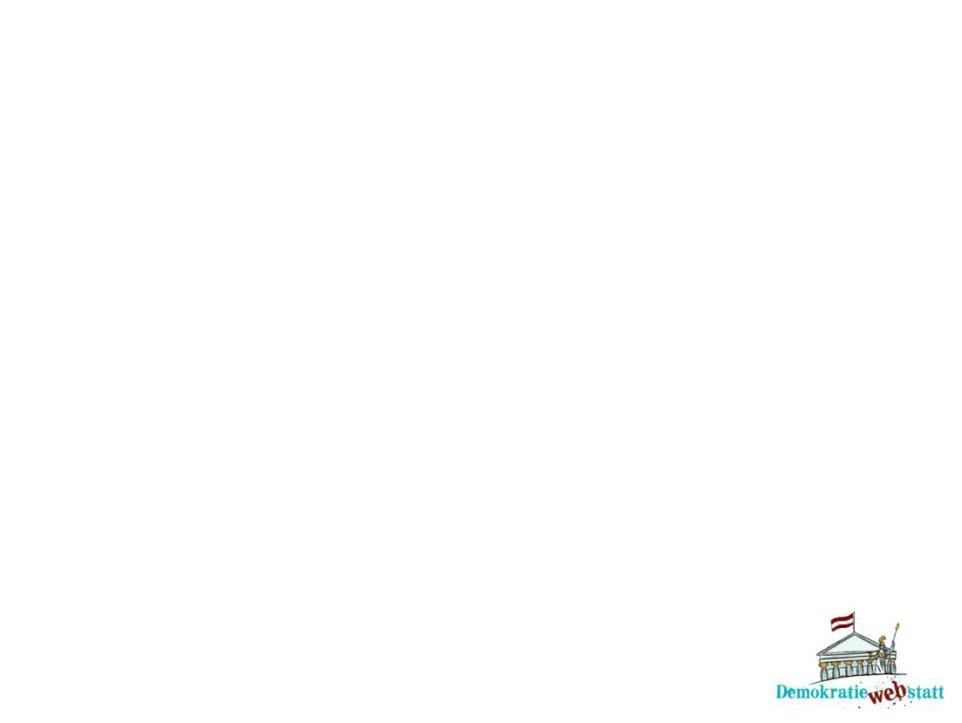 Wer sind die politischen AkteurInnen?
Landtag / Landesregierung

Der Landtag besteht aus Landtagsabgeordneten und dem Landtagspräsidium. Im Landtag werden die Landesgesetze beschlossen, die in einem Bundesland gelten. 

Der Landtag wählt den Landeshauptmann/die Landeshauptfrau und die übrigen Mitglieder der Landesregierung.

Die Landesregierung ist die oberste  Verwaltungsbehörde eines Bundeslandes.

Landesregierung setzt Bundesgesetze um, beschließt und setzt Landesgesetze um,bestimmt die Bezirkshauptmänner/die Bezirkshauptfrauen. 

Eine Amtsperiode dauert 5 Jahre, in Oberösterreich 6 Jahre.

Amtssitz in den Landeshauptstädten.
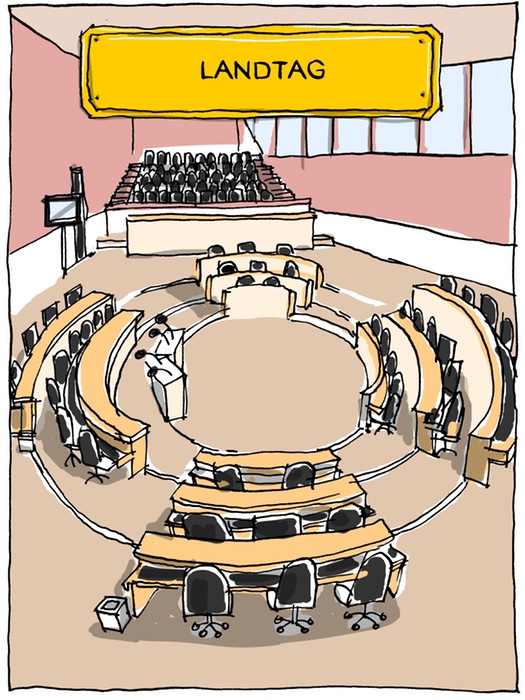 © Parlamentsdirektion / Kinderbüro Universität Wien / Leopold Maurer
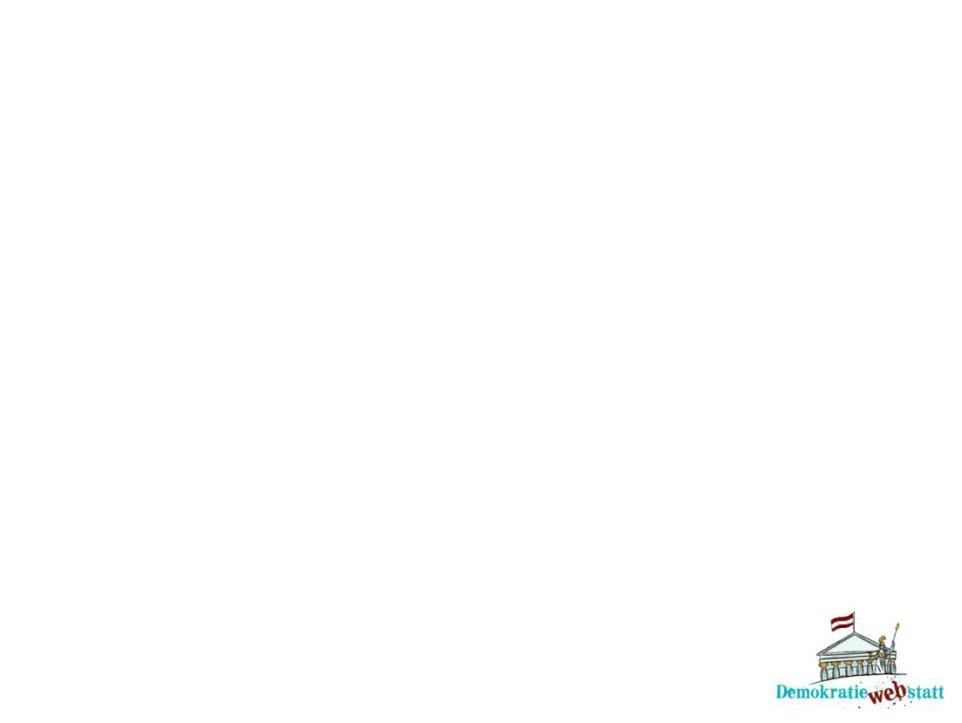 Wer sind die politischen AkteurInnen?
BürgermeisterIn

Sitzt dem Gemeinderat vor, ist das Oberhaupt der Gemeinde und für die Umsetzung von Beschlüssen des Gemeinderats verantwortlich. In Wien ist der Bürgermeister auch Landeshauptmann, weil Wien Stadt und Bundesland gleichzeitig ist.

Wird entweder durch den Gemeinderat oder direkt durch wahlberechtigte BürgerInnen der Gemeinde gewählt.

Eine Amtsperiode dauert je nach Bundesland zwischen 5 und 6 Jahren.

Sitz im Rathaus oder Gemeindeamt der jeweiligen Gemeinde.
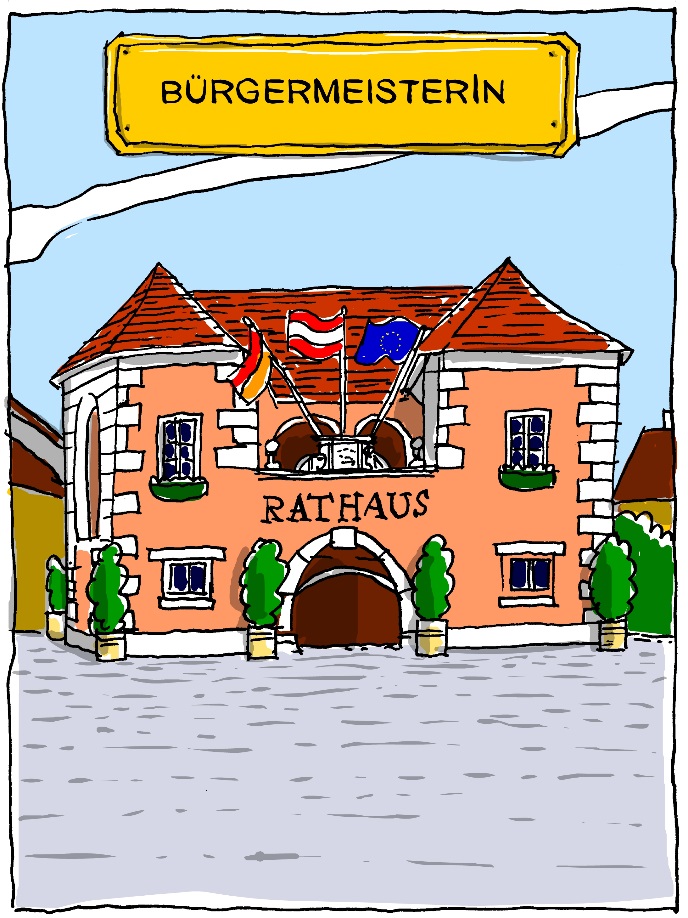 © Parlamentsdirektion / Kinderbüro Universität Wien / Leopold Maurer
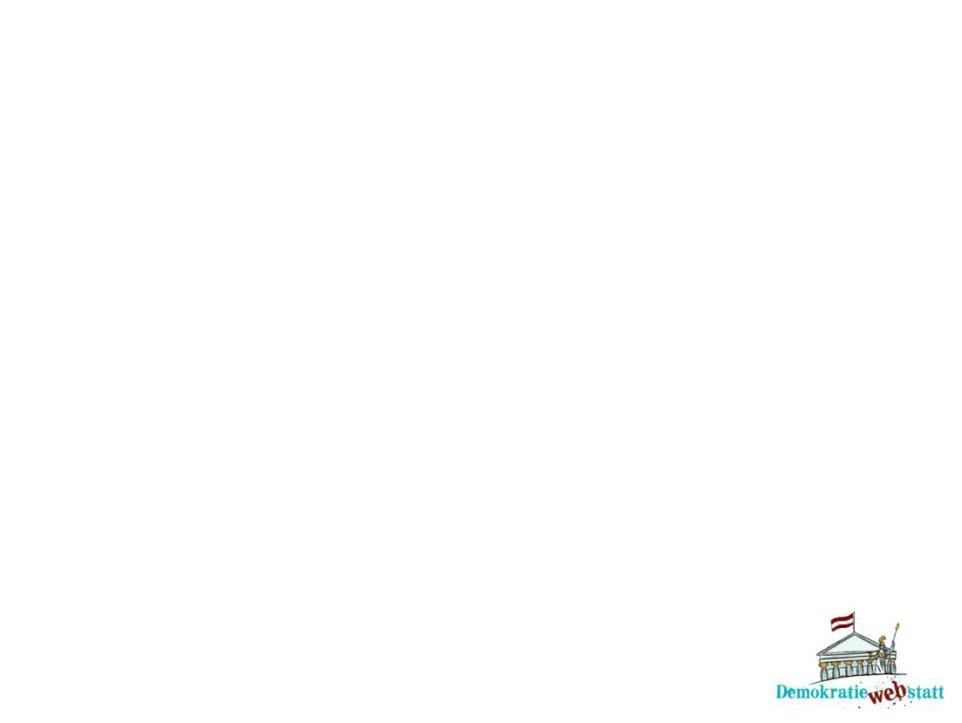 Wer sind die politischen AkteurInnen?
Bezirkshauptmann/Bezirkshauptfrau

Leitet die Bezirkshauptmannschaft und vertritt sie nach außen.

EinsatzleiterIn im Bezirksgebiet im Katastrophenfall. 

Wird von der Landesregierung ernannt.

1998 erste Bezirkshauptfrau Österreichs in Melk.
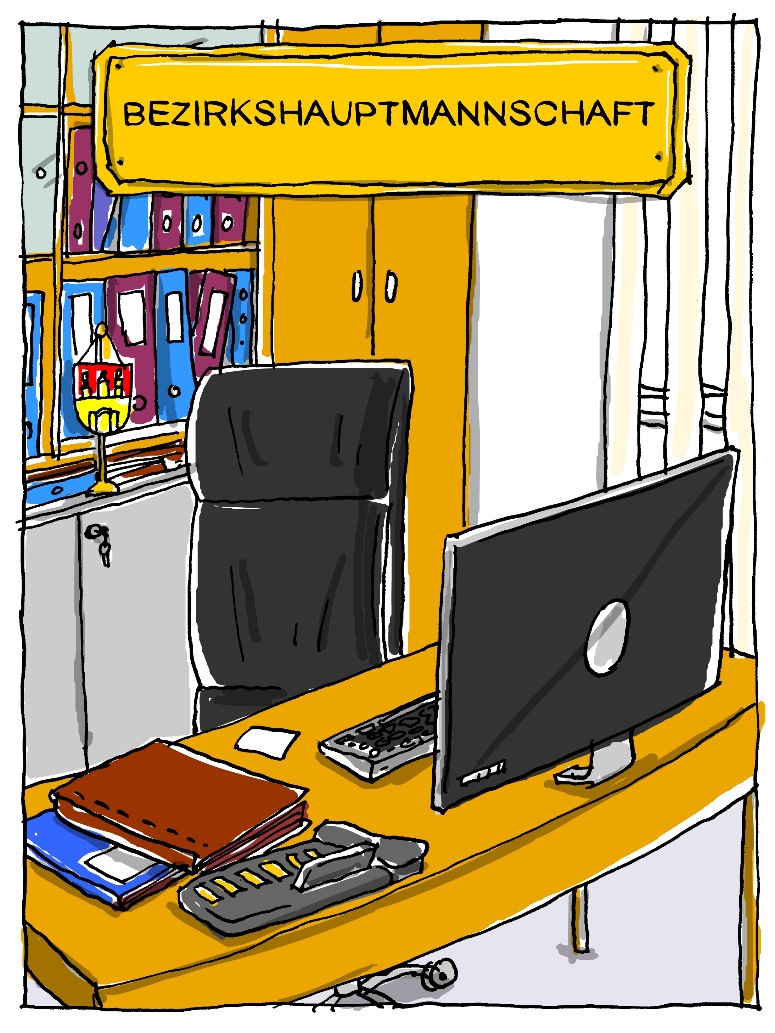 © Parlamentsdirektion
/Kinderbüro Unviersität Wien/Leopold Maurer
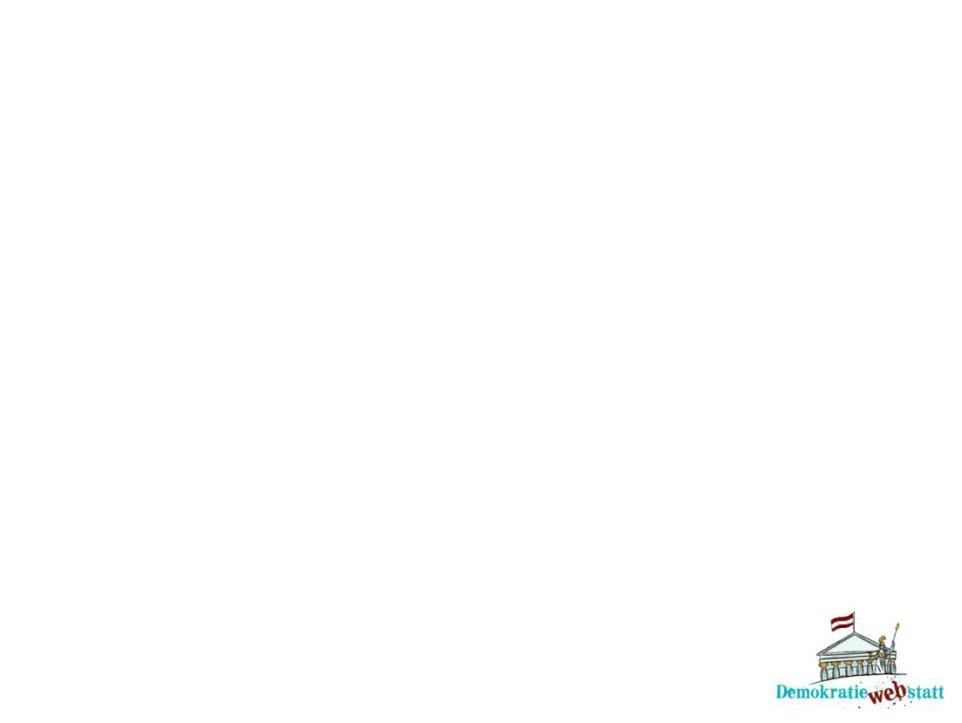 Wer sind die politischen AkteurInnen?
Gemeinderat

Ist die direkt gewählte Volksvertretung einer Gemeinde.

Wählt die geschäftsführenden GemeinderätInnen, stimmt über Anträge ab, ist für das Gemeindebudget und Bauangelegenheiten verantwortlich.

Wird von allen wahlberechtigten BürgerInnen der Gemeinde, inklusive der ansässigen EU-BürgerInnen, gewählt. 

Eine Amtsperiode dauert je nach Bundesland zwischen 5 und 6 Jahren.

Sitz im Rathaus oder Gemeindeamt der jeweiligen Gemeinde.
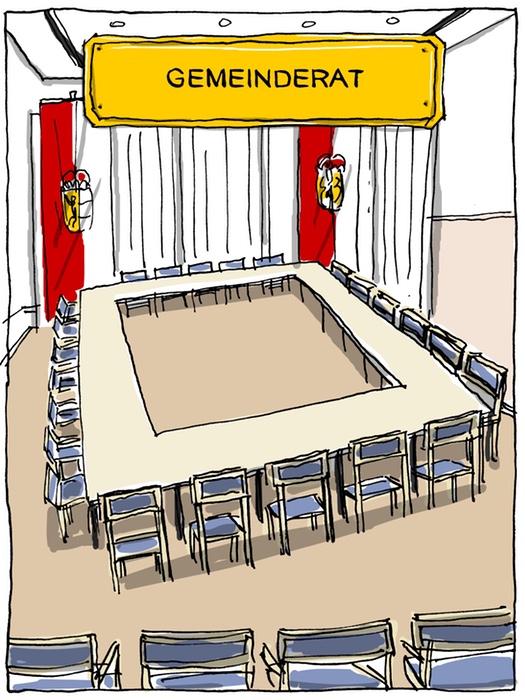 © Parlamentsdirektion / Kinderbüro Universität Wien / Leopold Maurer
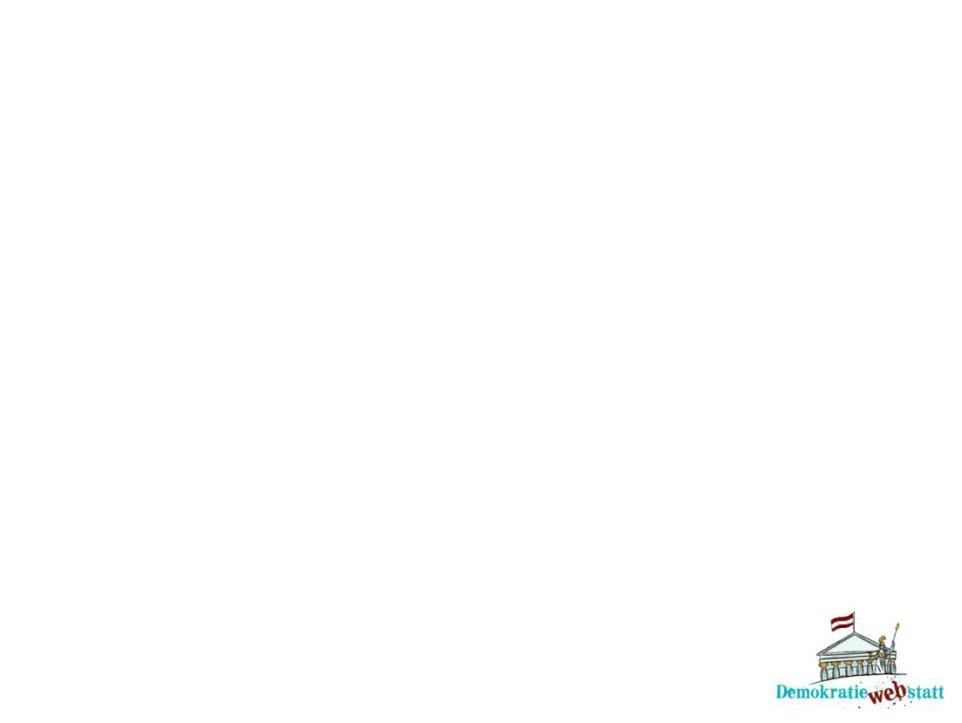 Wer sind die politischen AkteurInnen?
StaatsbürgerInnen

Dürfen in Österreich ab dem vollendeten 16. Lebensjahr wählen

Wählen Mitglieder wahlwerbender politischer Parteien auf Bundes-, Landes- und Gemeindeebene, BundespräsidentIn sowie bei Volksabstimmungen und Referenden.

Nehmen durch ihr aktives und passives Wahlrecht und als Teil der Zivilgesellschaft an der Demokratie teil.
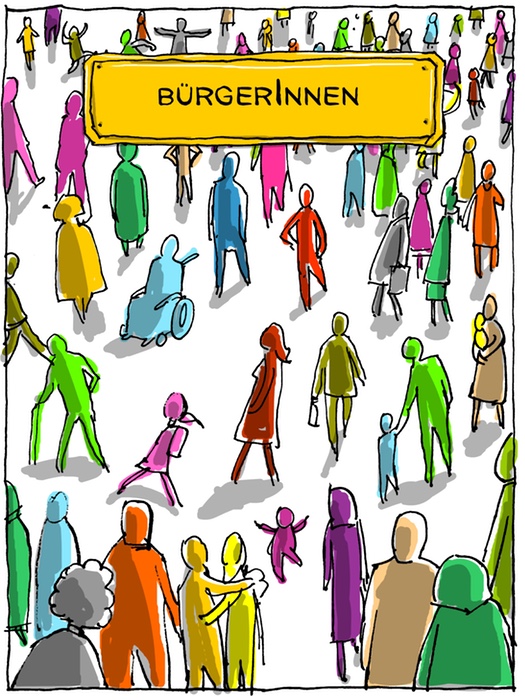 © Parlamentsdirektion / Kinderbüro Universität Wien / Leopold Maurer
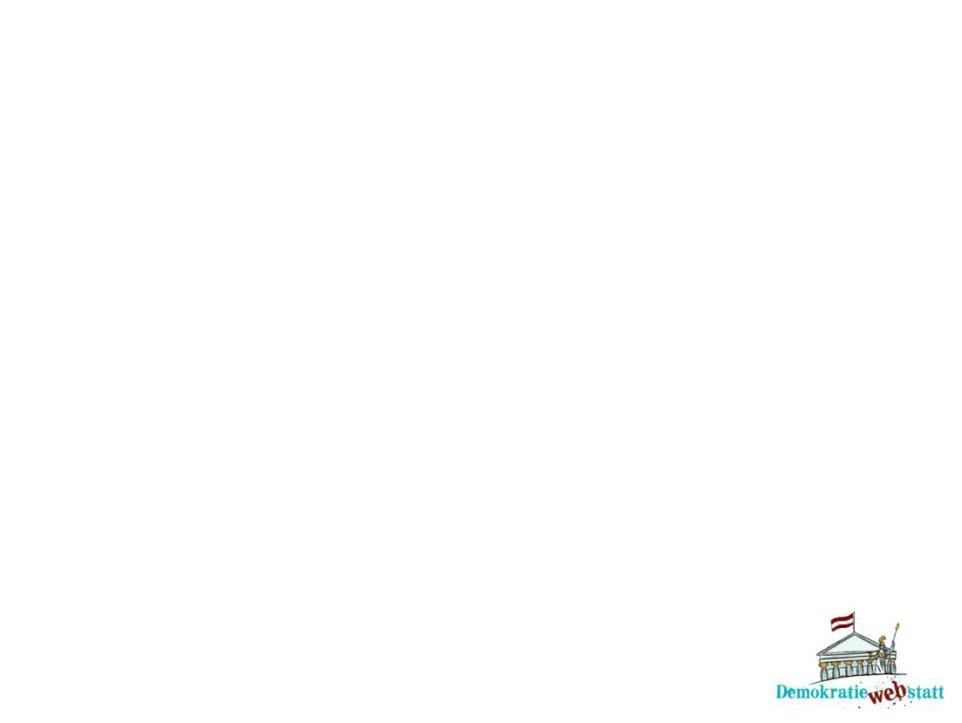 Wer sind die politischen AkteurInnen?
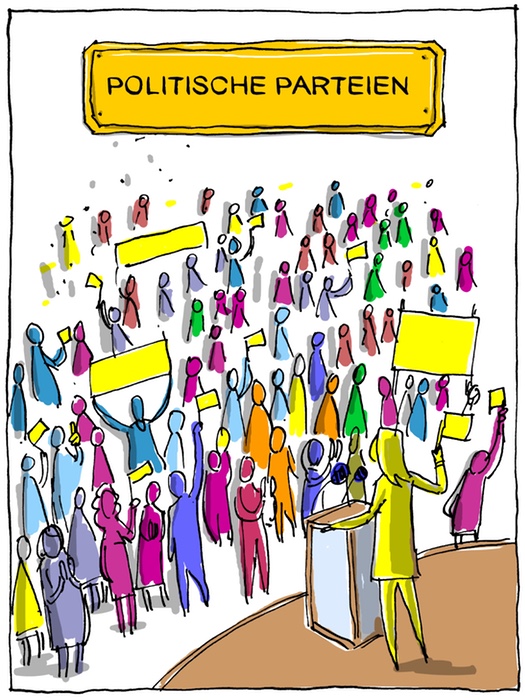 Politische Partei

Gruppierung, in der sich Personen mit ähnlichen politischen und gesellschaftlichenVorstellungen zusammenschließen. 

Wahlwerbende politische Parteien stehen bei den Nationalratswahlen zur Wahl, deren Mitglieder können in den Nationalrat einziehen.
© Parlamentsdirektion / Kinderbüro Universität Wien / Leopold Maurer
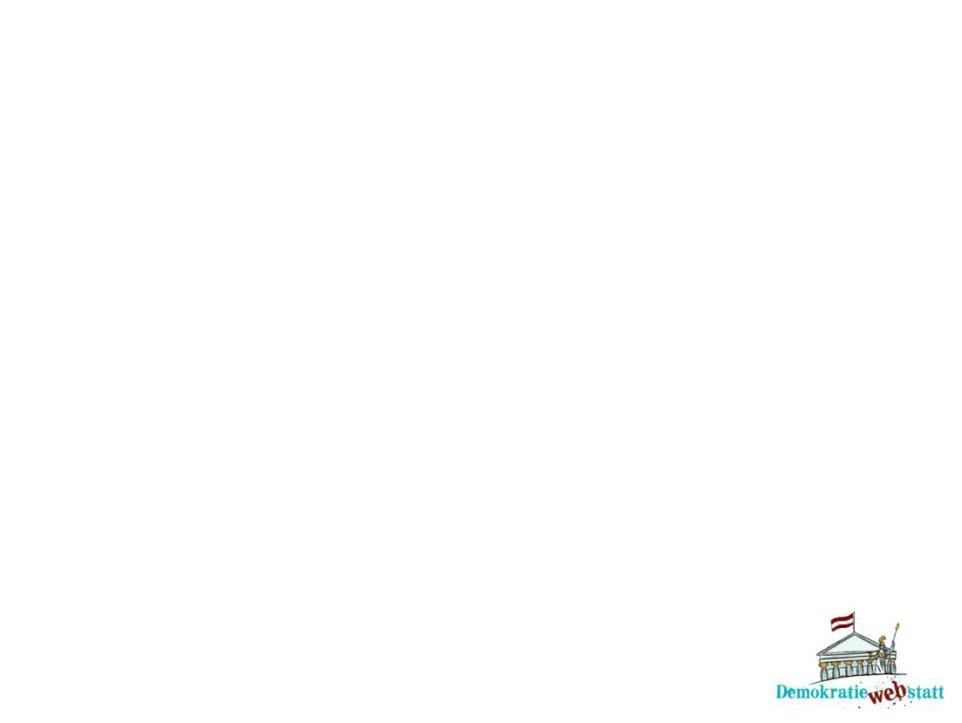 Wer sind die politischen AkteurInnen?
Sozialpartnerschaft

Zusammenarbeit der großen wirtschaftlichen Interessenvertretungen (Arbeiterkammer, Österreichischer Gewerkschaftsbund, Landwirtschaftskammer, Wirtschaftskammer) untereinander und mit der Bundesregierung. 
Verhandlungspartner der Bundesregierung in wirtschafts- und sozialpolitischen Fragen, z.B. Verhandlungen über Kollektivverträge, z.B. für Maschinen- und Metallwarenindustrie.
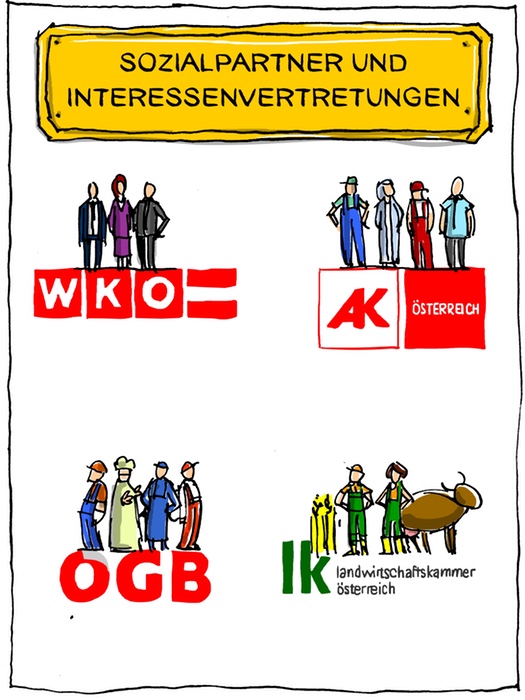 © Parlamentsdirektion / Kinderbüro Universität Wien / Leopold Maurer
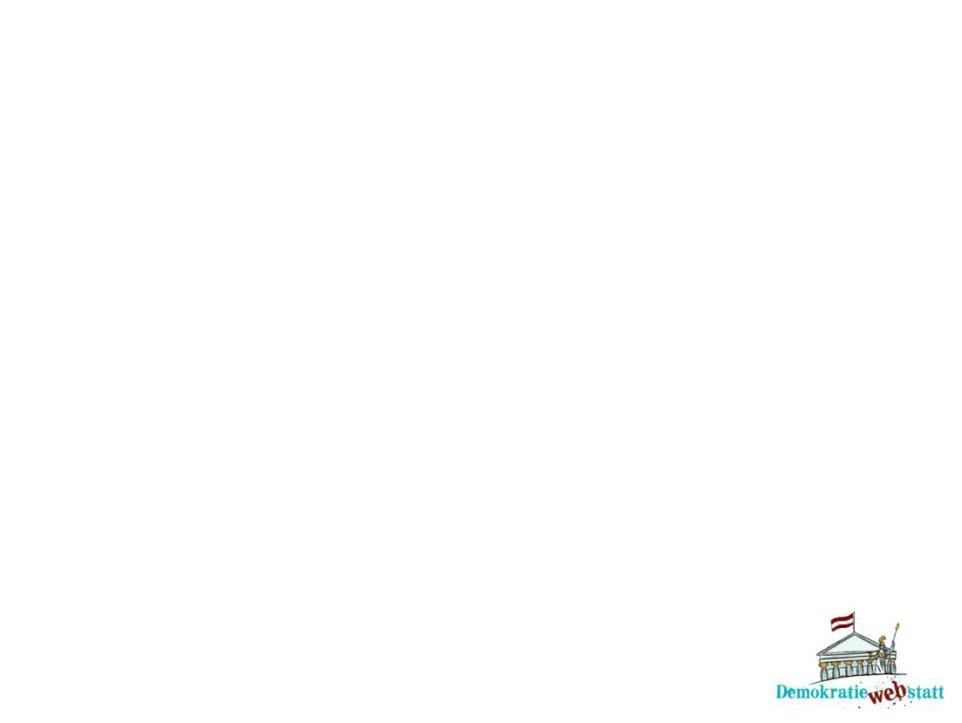 Wer sind die politischen AkteurInnen?
Bundesjugendvertretung

Interessenvertretung aller Kinder und Jugendlichen in Österreich, Zusammenschluss von 53 Organisationen.

Vertritt Interessen der Jugendlichen gegenüber der Politik.

Bundesschülervertretung

Interessenvertretung aller SchülerInnen in Österreich.

Vertritt Interessen der SchülerInnen gegenüber dem Unterrichtsministerium.
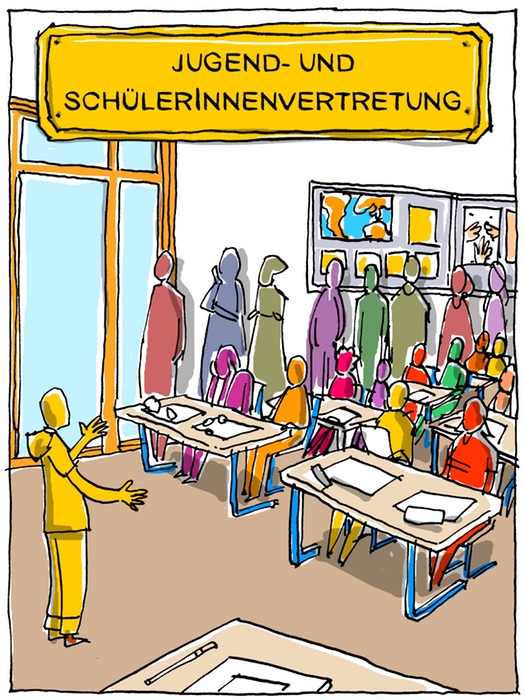 © Parlamentsdirektion / Kinderbüro Universität Wien / Leopold Maurer
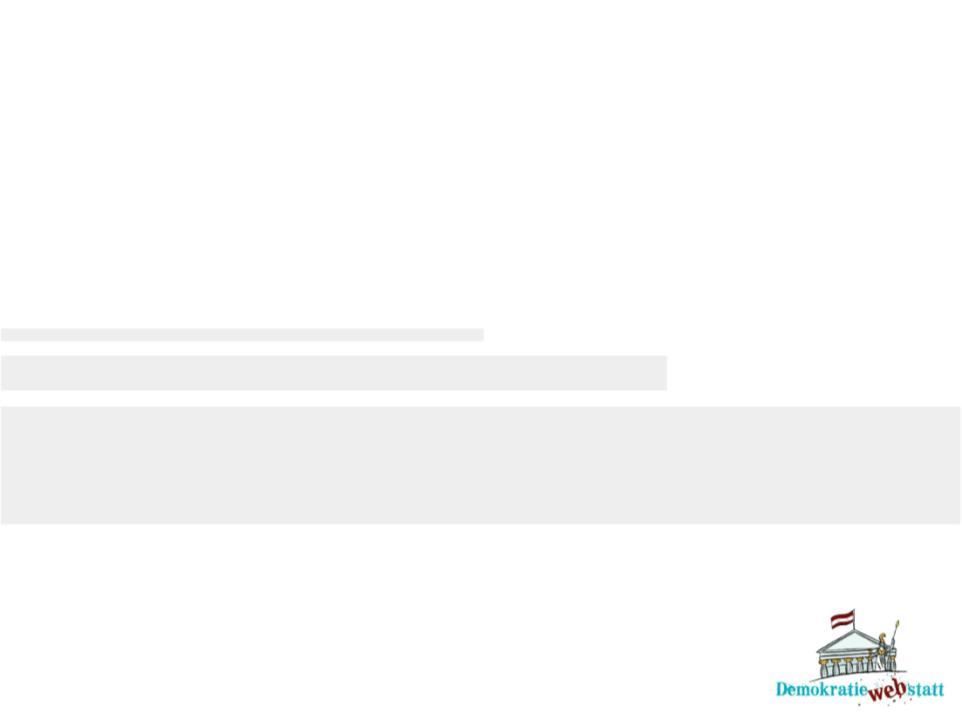 Zahlen und Fakten
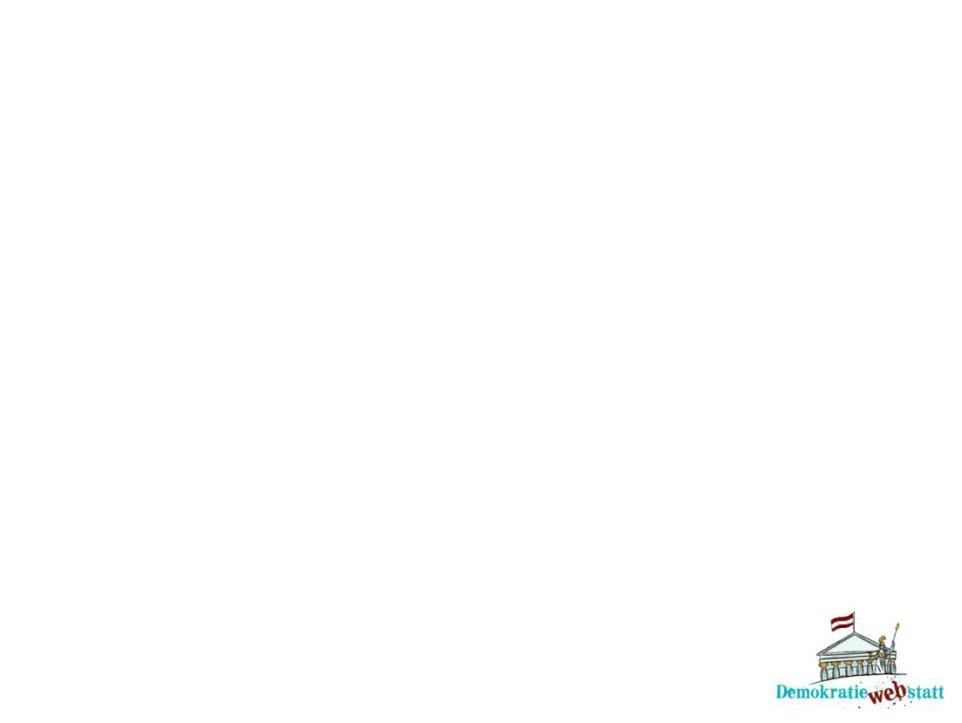 Zahlen und Fakten zu politischen AkteurInnen in Österreich
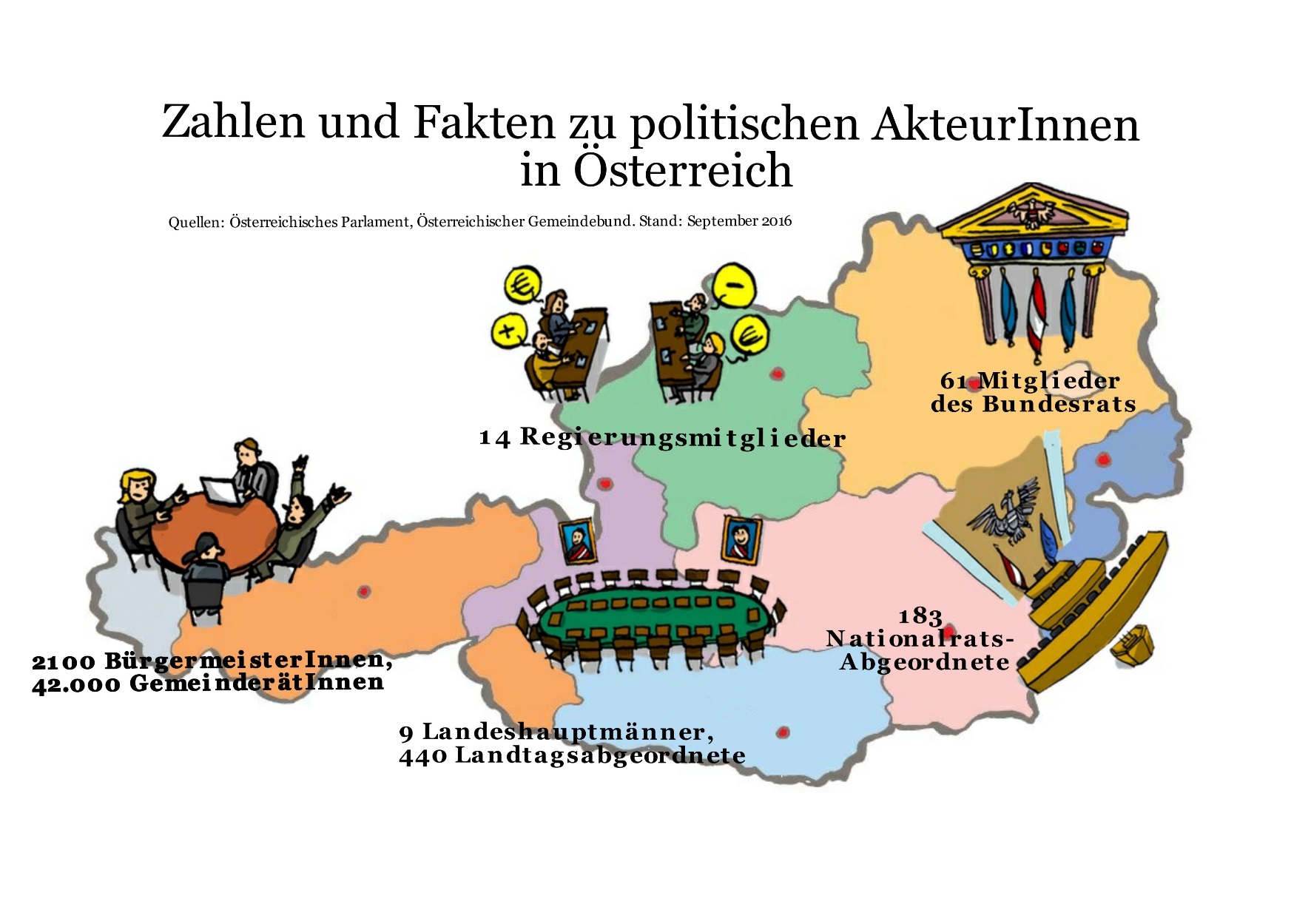 Grafik © Parlamentsdirektion/Kinderbüro der Universität Wien
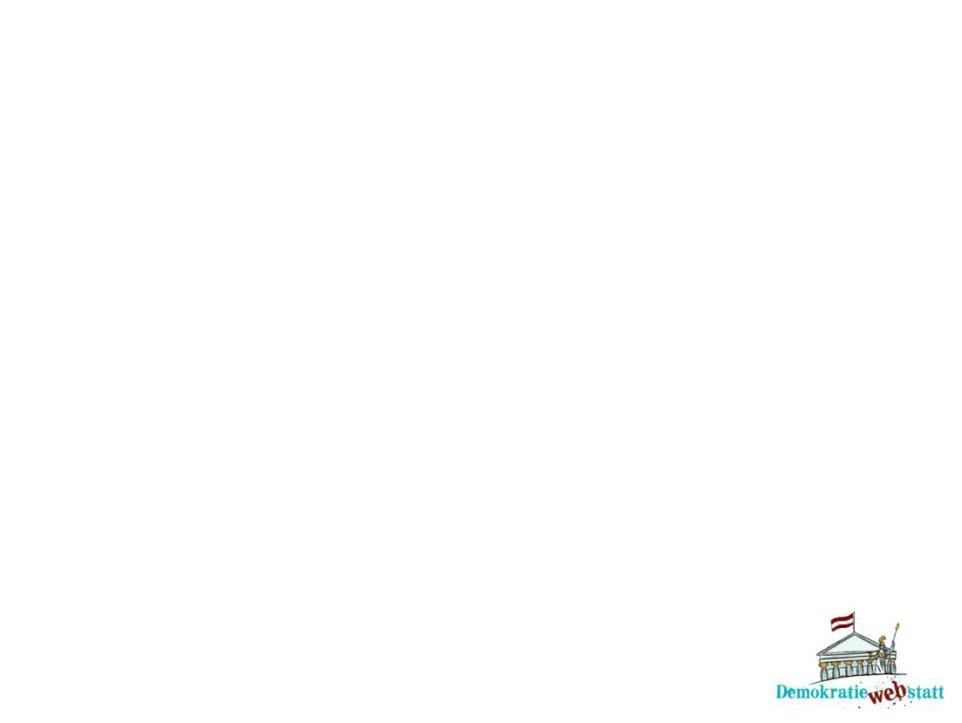 Zahlen und Fakten zu Nationalratsabgeordneten
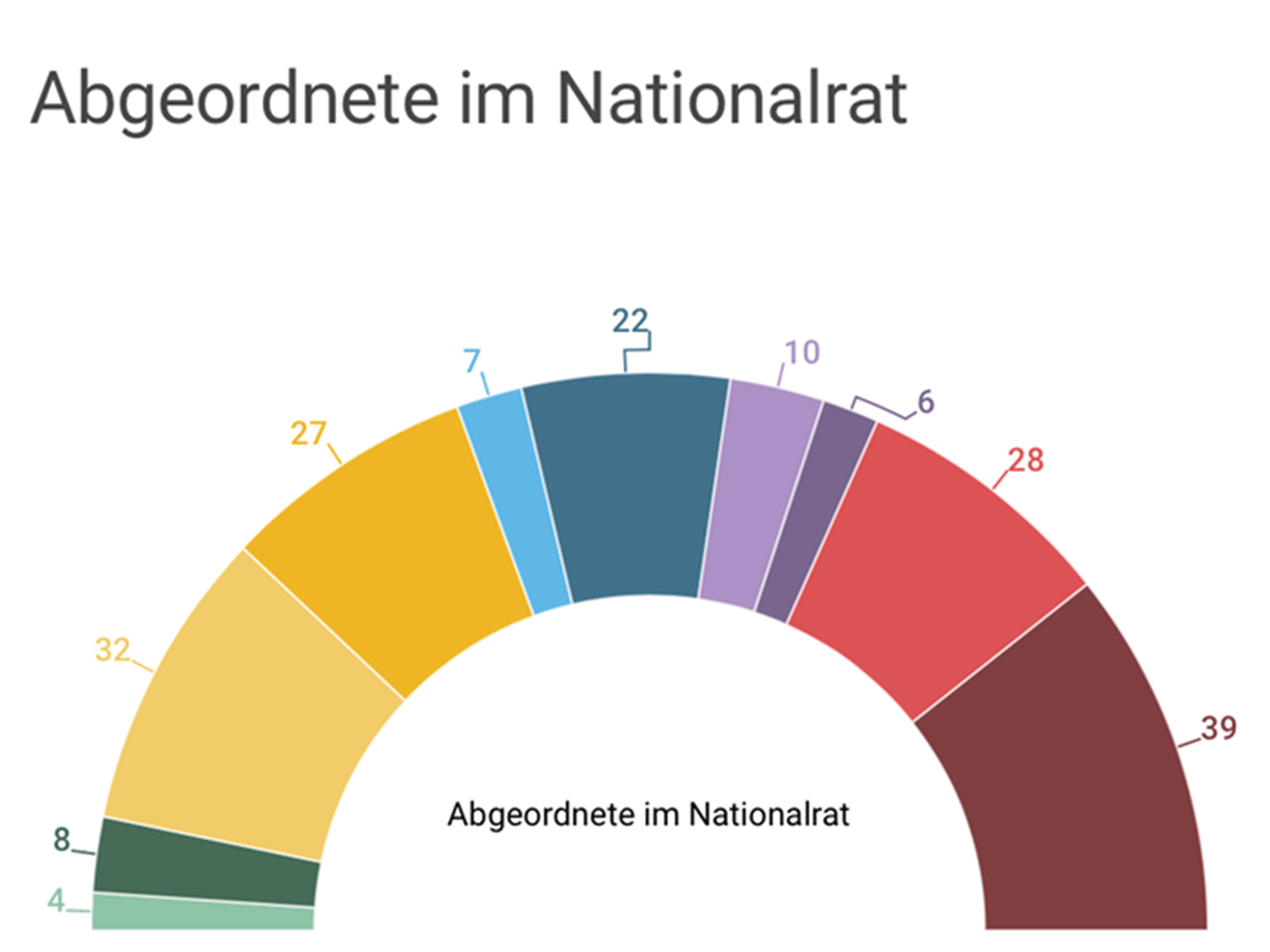 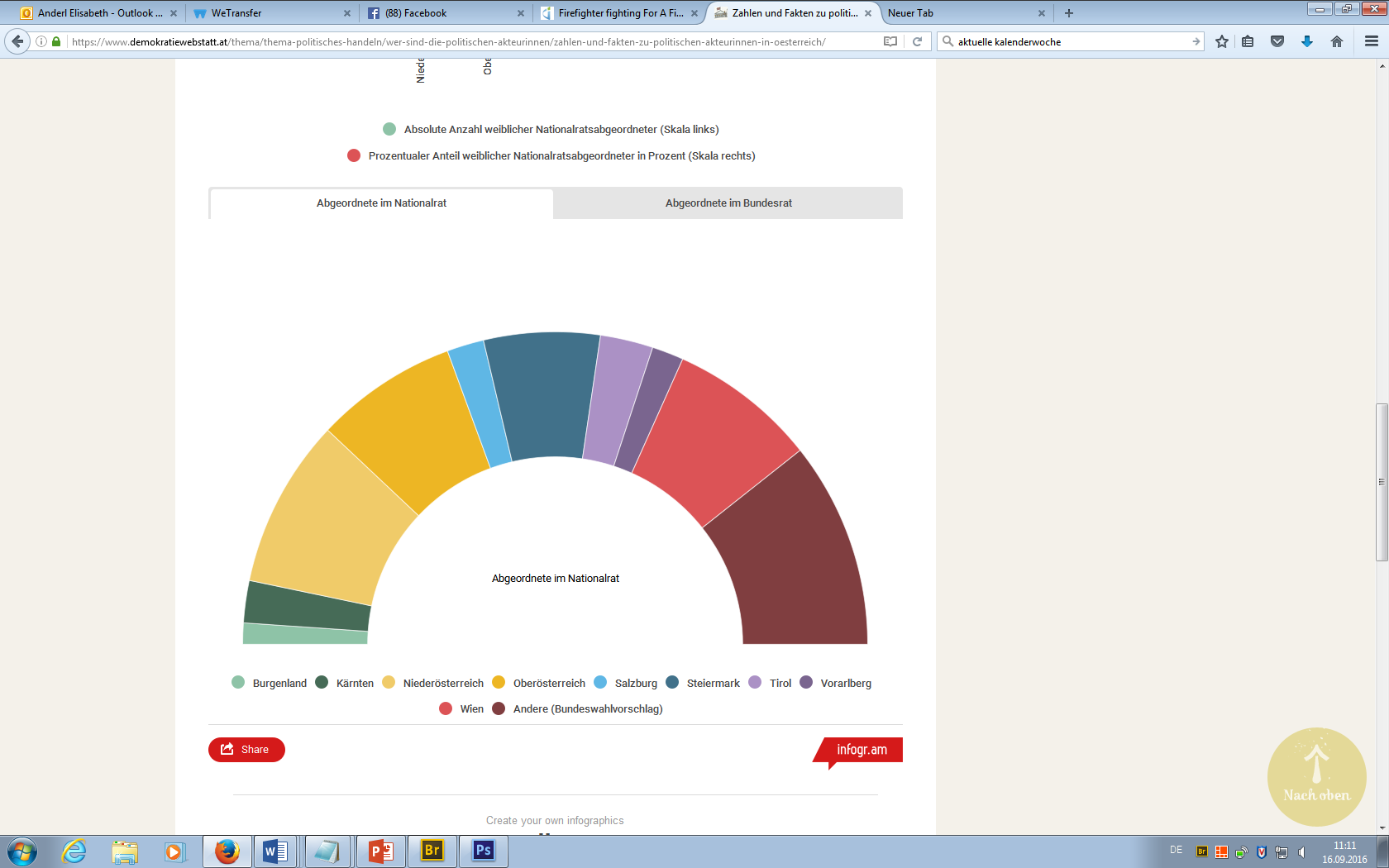 Grafik © Parlamentsdirektion/Kinderbüro der Universität Wien
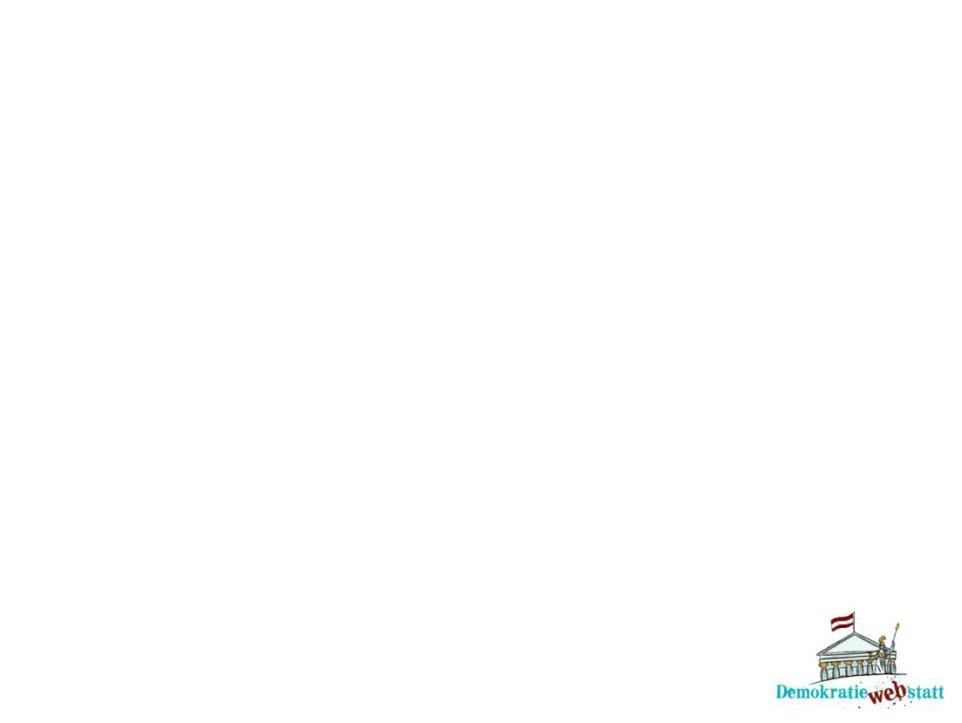 Zahlen und Fakten zuMitgliedern des Bundesrats
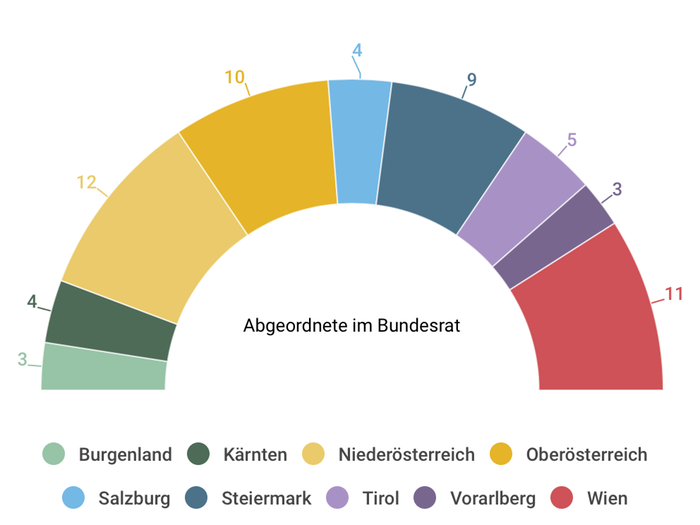 Mitglieder im Bundesrat
Grafik © Parlamentsdirektion/Kinderbüro der Universität Wien
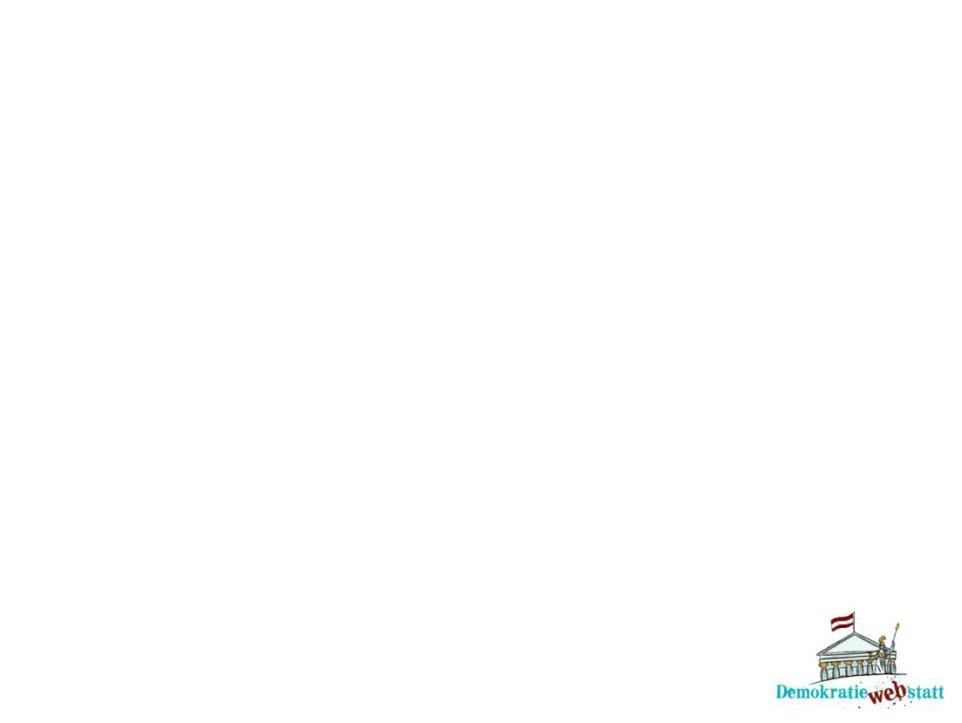 Zahlen und Fakten zu Frauen als Abgeordnete im Nationalrat
Links: Prozentsatz der weiblichen Abgeordneten pro Bundesland 
Rechts: Verteilung aller im Nationalrat vertretenen Frauen auf die Bundesländer.
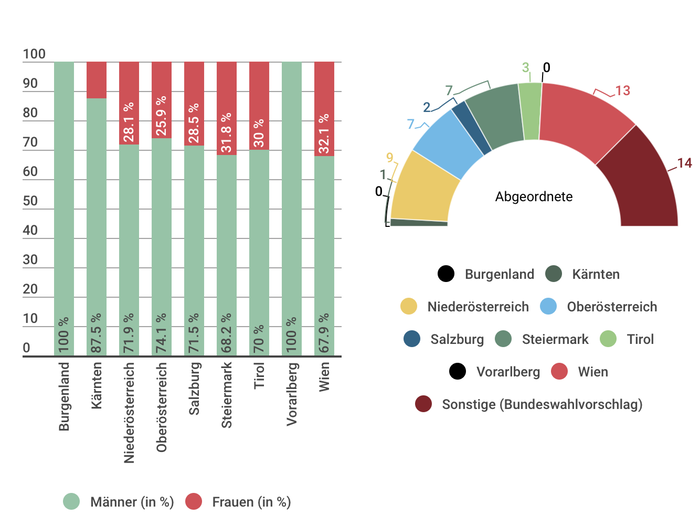 12,5 %
Grafik © Parlamentsdirektion/Kinderbüro der Universität Wien
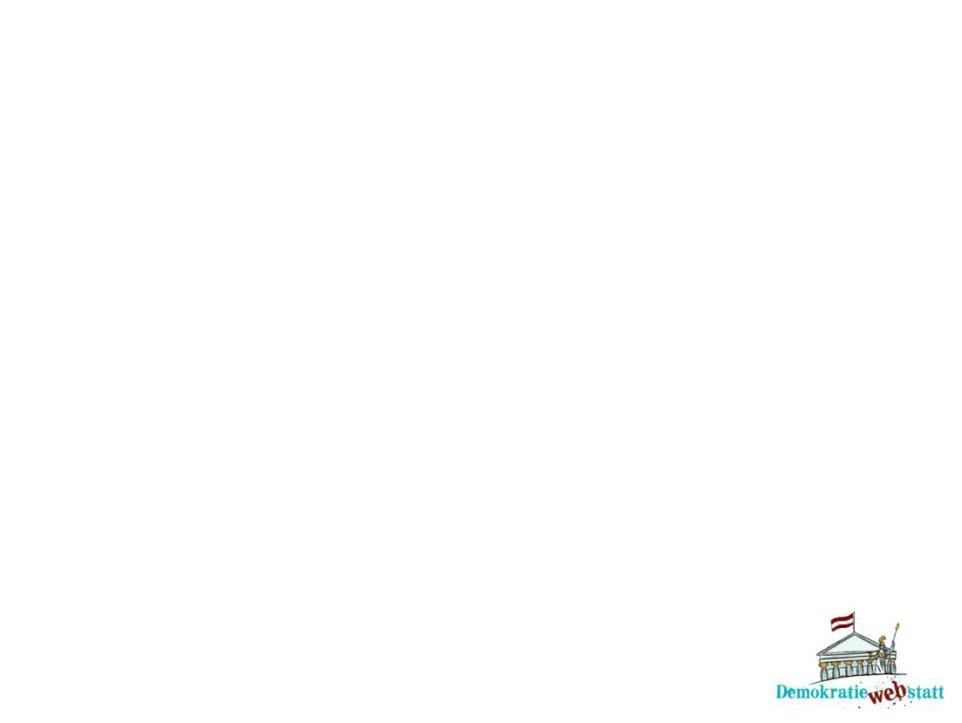 Zahlen und Fakten Bürgermeisterinnen in Österreich
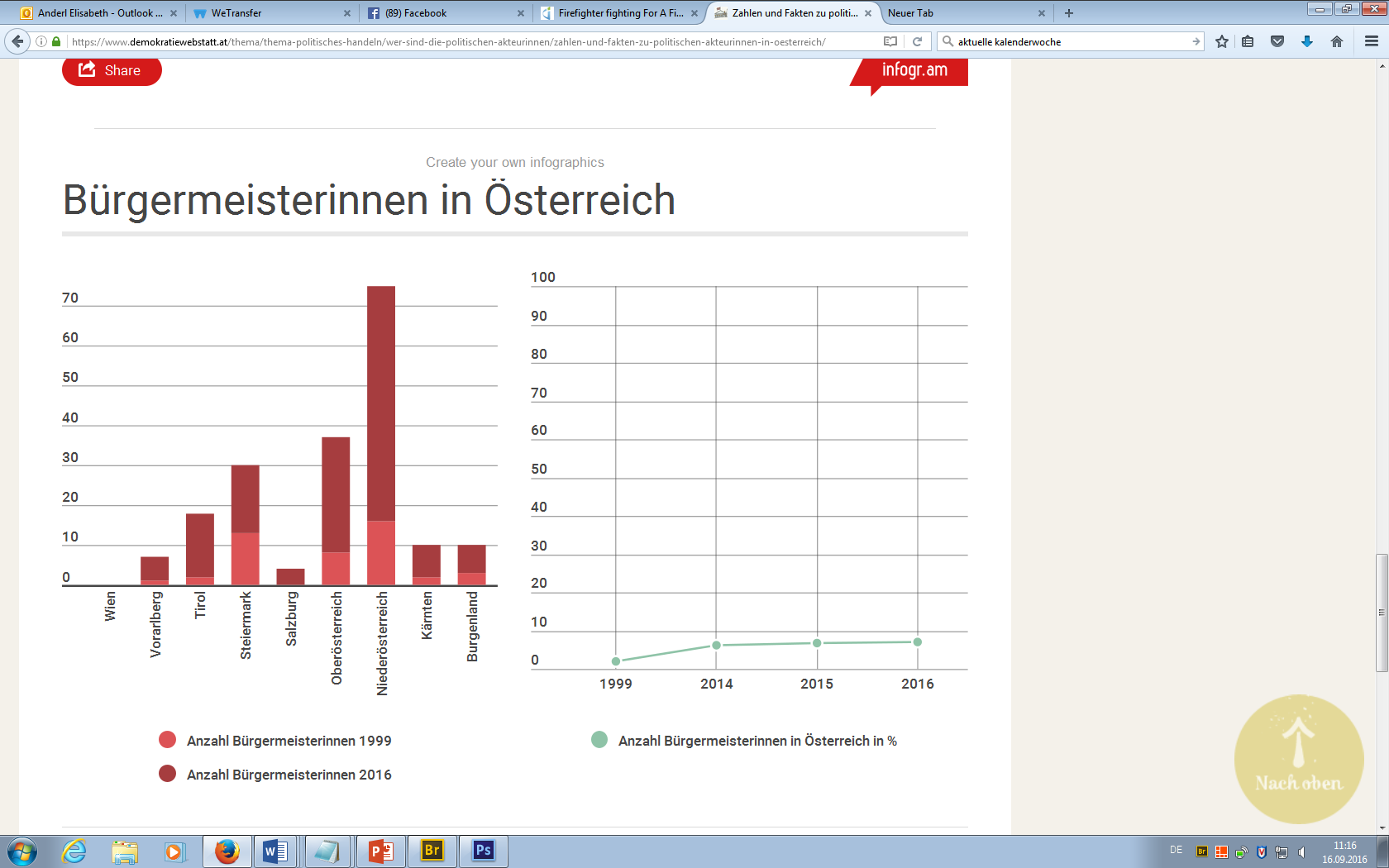 Grafik © Parlamentsdirektion/Kinderbüro der Universität Wien
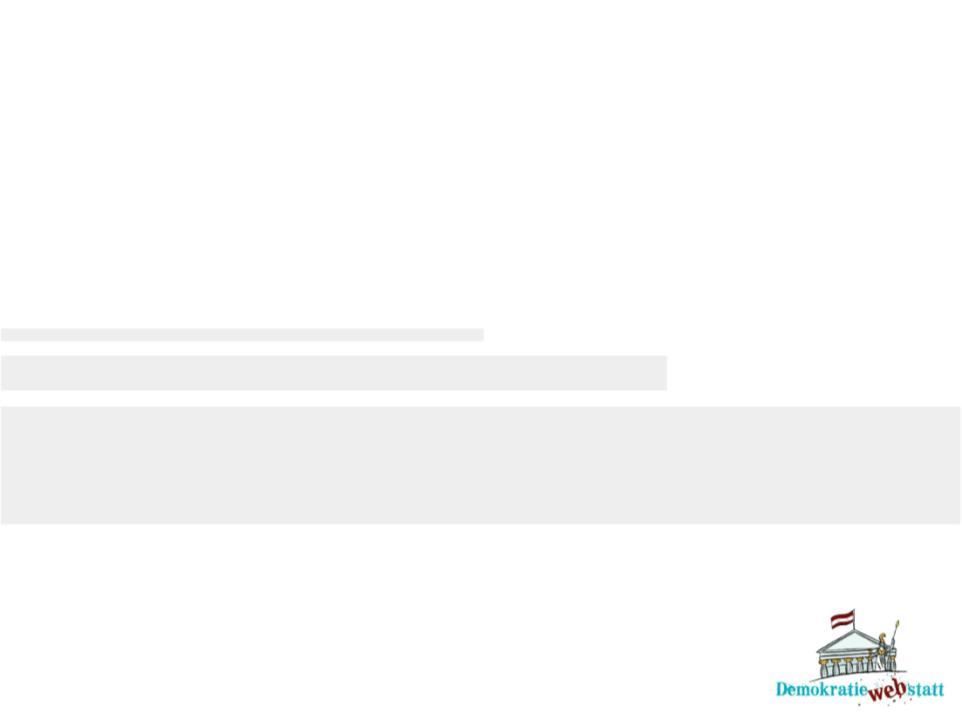 Alle Menschen handeln politisch!
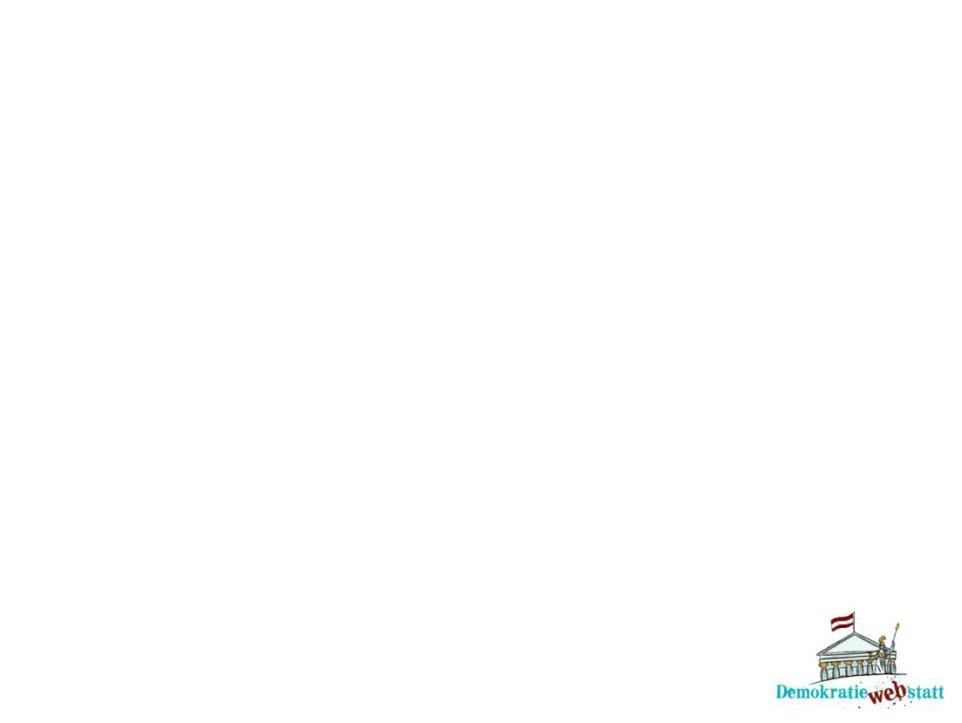 Alle Menschen handeln politisch!
Als EinzelneR:
In der Gruppe:
Einkauf 
Verkehrsmittel
Nutzung sozialer Medien
Kontakt mit anderen 
…
Im Rahmen einer Bürgerinitiative
Im Verein
SchülerInnenzeitung 
…
Übung 2: Alle Menschen handeln politisch!
Ein Jugendzentrum, ein Basketballplatz, mehr Fahrradstellplätze, ein Open-Air-Kino, …

In der Kleingruppe: Entscheidet euch für ein Anliegen und überlegt, wie ihr politisch handeln und dafür eintreten könnt?

Zur Anregung: 
Wo könnt ihr Informationen über ähnliche Projekte einholen? 

Wie wollt ihr gemeinsam auftreten? 

Mit welchen politisch verantwortlichen Personen könnt ihr sprechen? Wer könnte euer Anliegen am besten unterstützen? 

Wie, wann, wo könnt ihr die Öffentlichkeit über euren Wunsch informieren und am besten für euer Anliegen gewinnen?

Wie wollt ihr eure Ideen präsentieren?